UNOFFICIAL
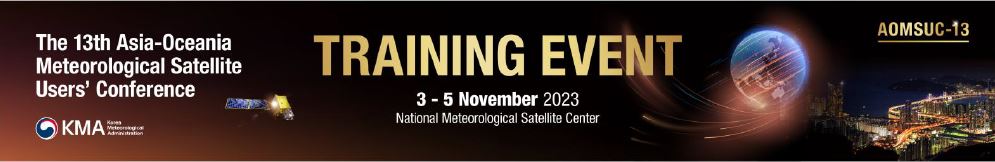 Post AOMSUC-13 Training Event Session T 15"Early Warning of Hazardous Weather based on Satellite Data"Focus on Delay in Receipt of data
Mr Bodo ZeschkeTeacher, Australian Bureau of Meteorology Training CentrePoint of Contact, Australian VLab Centre of Excellence
UNOFFICIAL
Application of satellite data in anticipating Hazardous Weather. PART 1
Main hazardous weather that countries represented by the attendees need to monitor and warn against. 
Data latency in countries represented by the attendees.
Satellite data latency, compared to latency of other observational data including RADAR data etc. for Panther.
Satellite data that can be viewed from outside the Bureau firewall and the delay in receipt of this data as viewed from the Bureau.
How to cope with data delay of 30 minutes (back to pre-Himawari days). 
Request services and use of these
Application of satellite data in anticipating Hazardous Weather. PART 1
Main hazardous weather that countries represented by the attendees need to monitor and warn against. 
Data latency in countries represented by the attendees.
Satellite data latency, compared to latency of other observational data including RADAR data etc. for Panther.
Satellite data that can be viewed from outside the Bureau firewall and the delay in receipt of this data as viewed from the Bureau.
How to cope with data delay of 30 minutes (back to pre-Himawari days). 
Request services and use of these
AOMSUC-13 Training Event Session T-15 Question 1What are the main Hazardous Weather events that you need to monitor and warn against in your country?30 attendees applied to the question. "Other" answers in red.
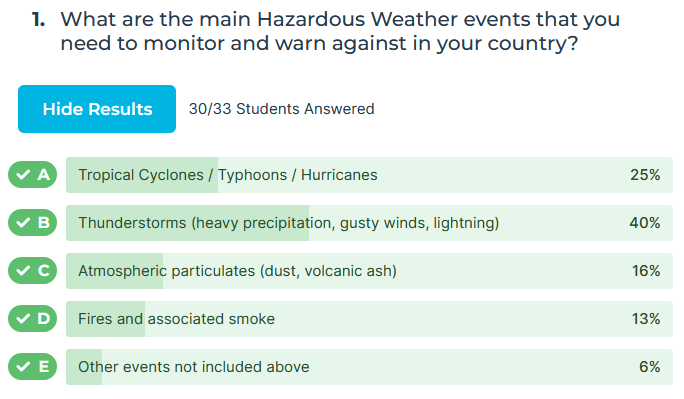 17/30

27/30

11/30

9/30

4/30
(heatwaves, tornadoes, flooding)
Application of satellite data in anticipating Hazardous Weather. PART 1
Main hazardous weather that countries represented by the attendees need to monitor and warn against. 
Data latency in countries represented by the attendees.
Satellite data latency, compared to latency of other observational data including RADAR data etc. for Panther.
Satellite data that can be viewed from outside the Bureau firewall and the delay in receipt of this data as viewed from the Bureau.
How to cope with data delay of 30 minutes (back to pre-Himawari days). 
Request services and use of these
AOMSUC-13 Training Event Session T-15 Question 2What is the delay in the receipt of geostationary satellite data, from the time of "satellite overpass" at your workplace?28 attendees applied to the question.
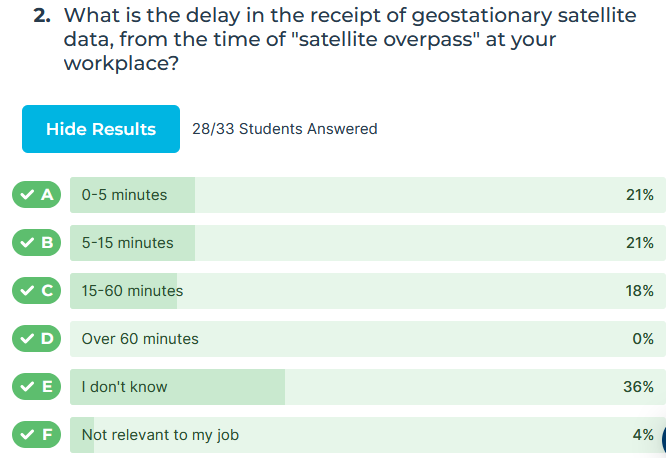 6/28

6/28

5/28

0/28

10/28

1/28
Additional evidence of data delay
Agnes: AOMSUC-13 debriefing Teams session with Bureau Satellite Science staff, 15th November 2023
During the Members Reports at the  5th Joint RAII and RAV Coordination Meeting some representatives from Pacific Islands and other small nations reported issues such as:
30-minute delay in receipt of GEO data
Receiving GEO data at 30-minute intervals
Feedback from Avester Lau, NEA Singapore
We only actively use Himawari-8 data, and it’s usually delayed by 45 – 60 minutes. This does indeed limit thunderstorm nowcasting, although we’ve still found it very useful for SIGMETs and tracking large cells across a larger area, such as the South China Sea, in which Singapore FIR is based in. We also make use of RDCA analysis by JMA, I believe. 
Feedback from Silipa Mulitalo, Samoa Meteorological Service:
Samoa note that the ProbSevere LightningCast data has a delay of 10 minutes.
REFERENCE
Application of satellite data in anticipating Hazardous Weather. PART 1
Main hazardous weather that countries represented by the attendees need to monitor and warn against. 
Data latency in countries represented by the attendees.
Satellite data latency, compared to latency of other observational data including RADAR data etc. for Panther.
Satellite data that can be viewed from outside the Bureau firewall and the delay in receipt of this data as viewed from the Bureau.
How to cope with data delay of 30 minutes (back to pre-Himawari days). 
Request services and use of these
Himawari-9 scanning
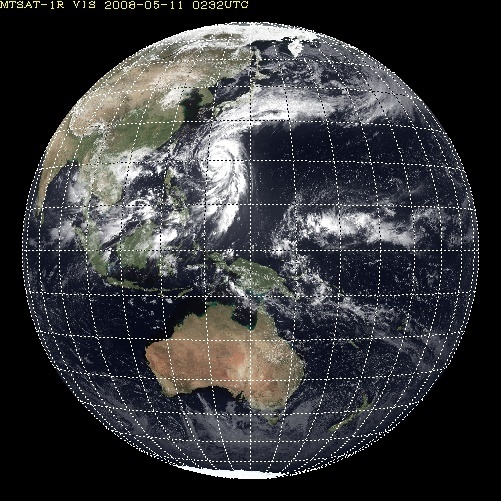 0-1 minute

1-2 minute

2-3 minute

3-4 minute

4-5 minute

5-6 minute
 
6-7 minute

7-8 minute

8-9 minute

9-10 minute
Data is scanned from west to east, starting at the north pole. 

10 segments compose a full disk scan of 10-minute duration. 

The date / time stamp of the images refers to the start of the scan
Full disk
Interval: 10 minutes (6 times per hour)
Image from "Status of Current and Future Satellite Programs of Japan Meteorological Agency" K. Bessho
Himawari-8/9 data distribution(feedback from Vince Villani, 23rd August 2023)
REFERENCE
The sequence of Himawari-9 data collection and distribution for the 0000UTC image (for example) is as follows;
0000UTC: The scan starts from the north pole region. This corresponds to the time stamp on the image.
~0006UTC: Australia starts being observed
~0008UTC: Australia finishes being observed
0010UTC: The 0000UTC full disk scan is finished
0012UTC: Raw Himawari data from the 0000UTC scan is available and on the Bureau system. 
0012UTC ~ 0013UTC: All bands are calibrated and converted to NetCDF4 files, primarily for ingestion into Visual Weather. 
0015UTC~0016UTC: All imagery should be delivered and available in Panther (a short delay for Panther to ingest/cut the data up into tiles)
images courtesy JMA / Bureau of Meteorology
Darwin
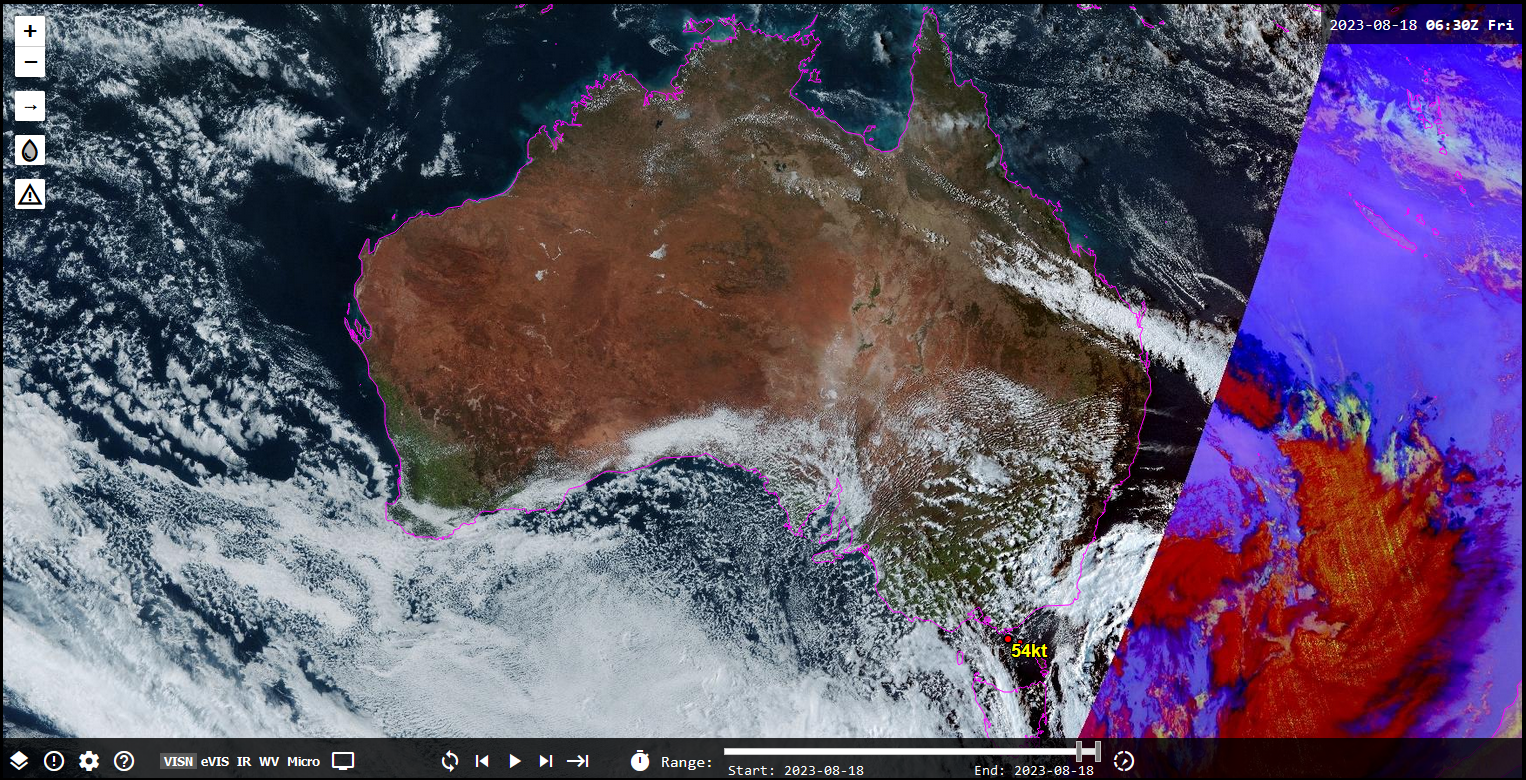 Tasmania
Evaluating the delay in the receipt of real-time 10-minute Himawari-9 data at the Bureau (18th August 2023)
Darwin
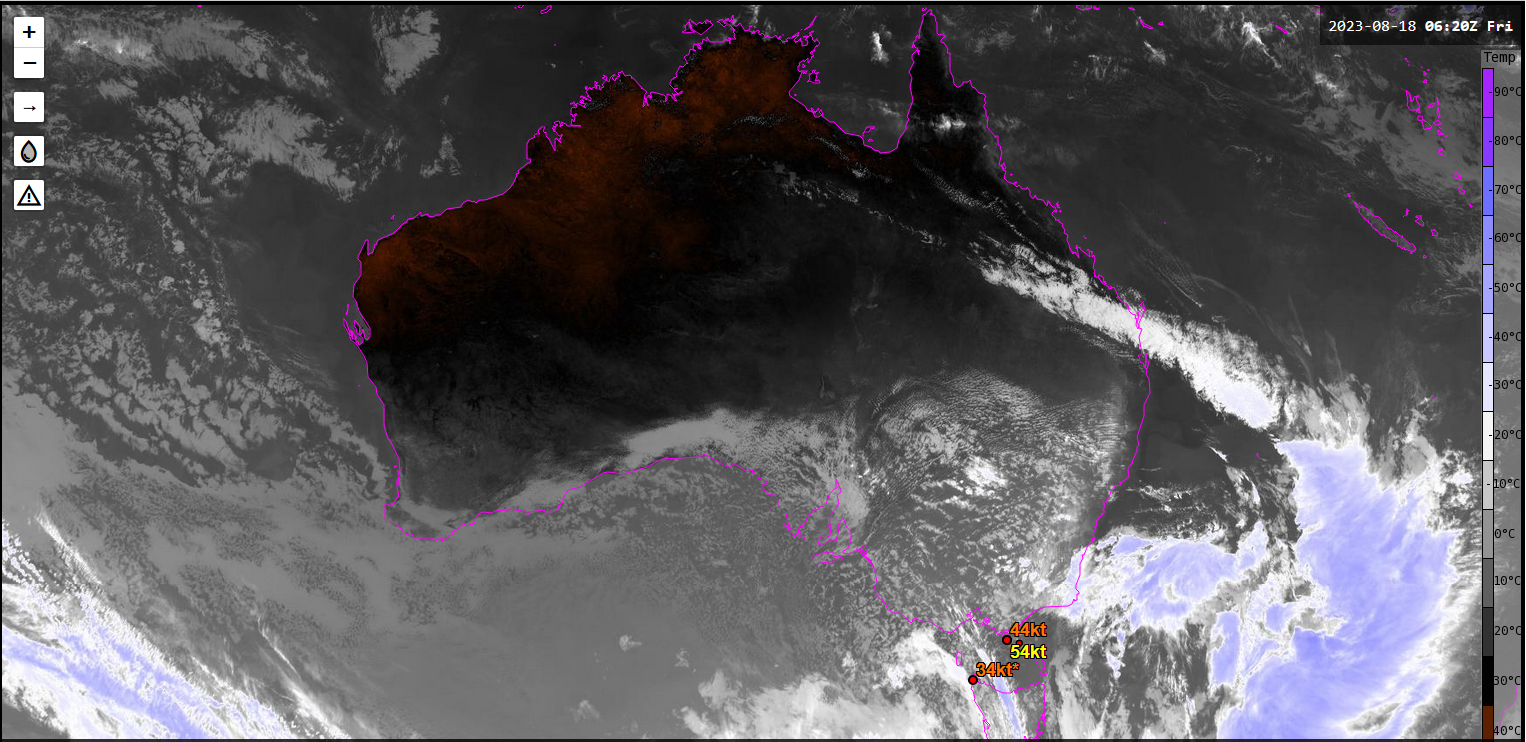 Tasmania
images courtesy JMA / Bureau of Meteorology
Darwin
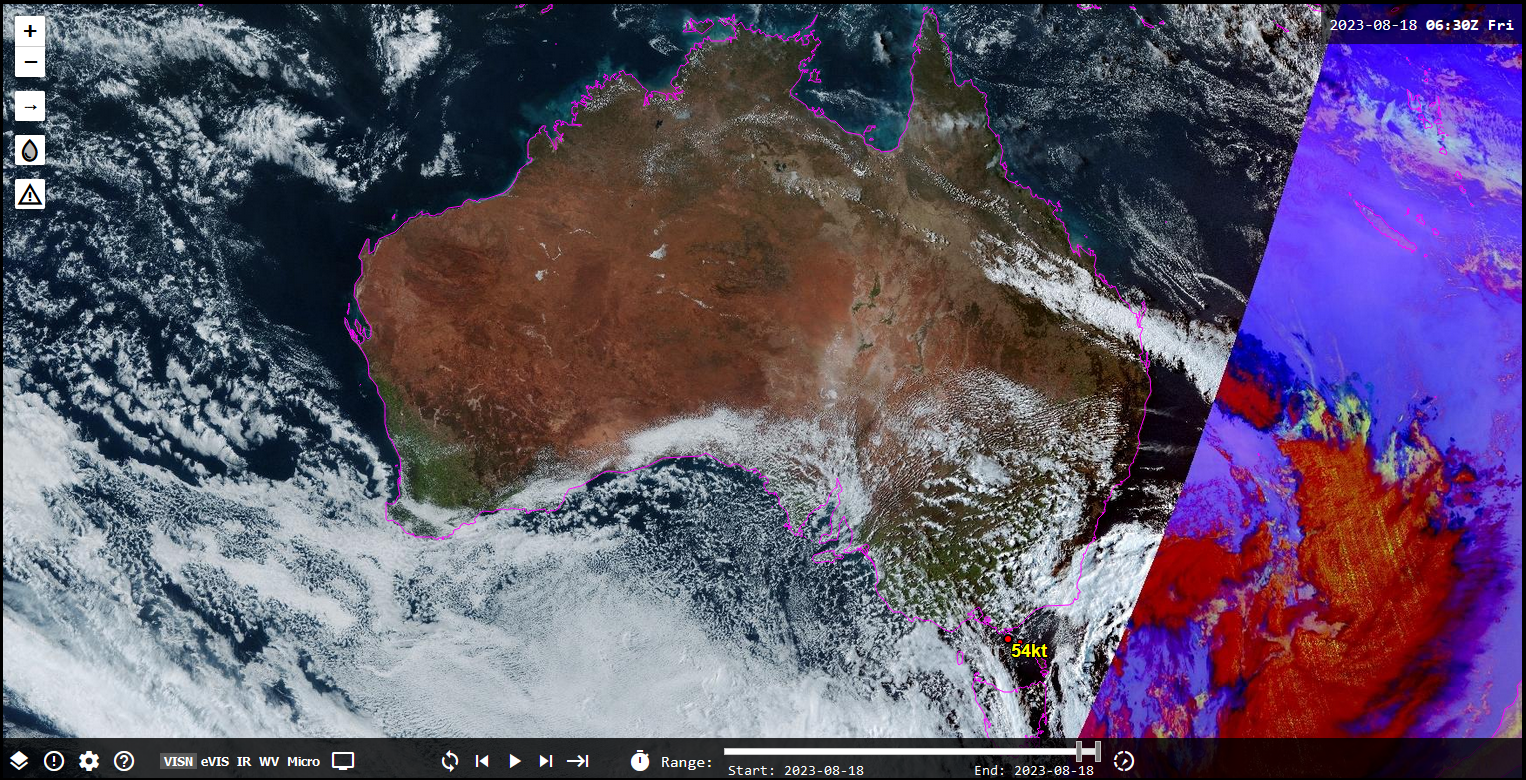 6-7 minute

7-8 minute

8-9 minute
Tasmania
Time delay between overpass time and receipt of 10-minute Himawari-9 data (18th August 2023)
Darwin
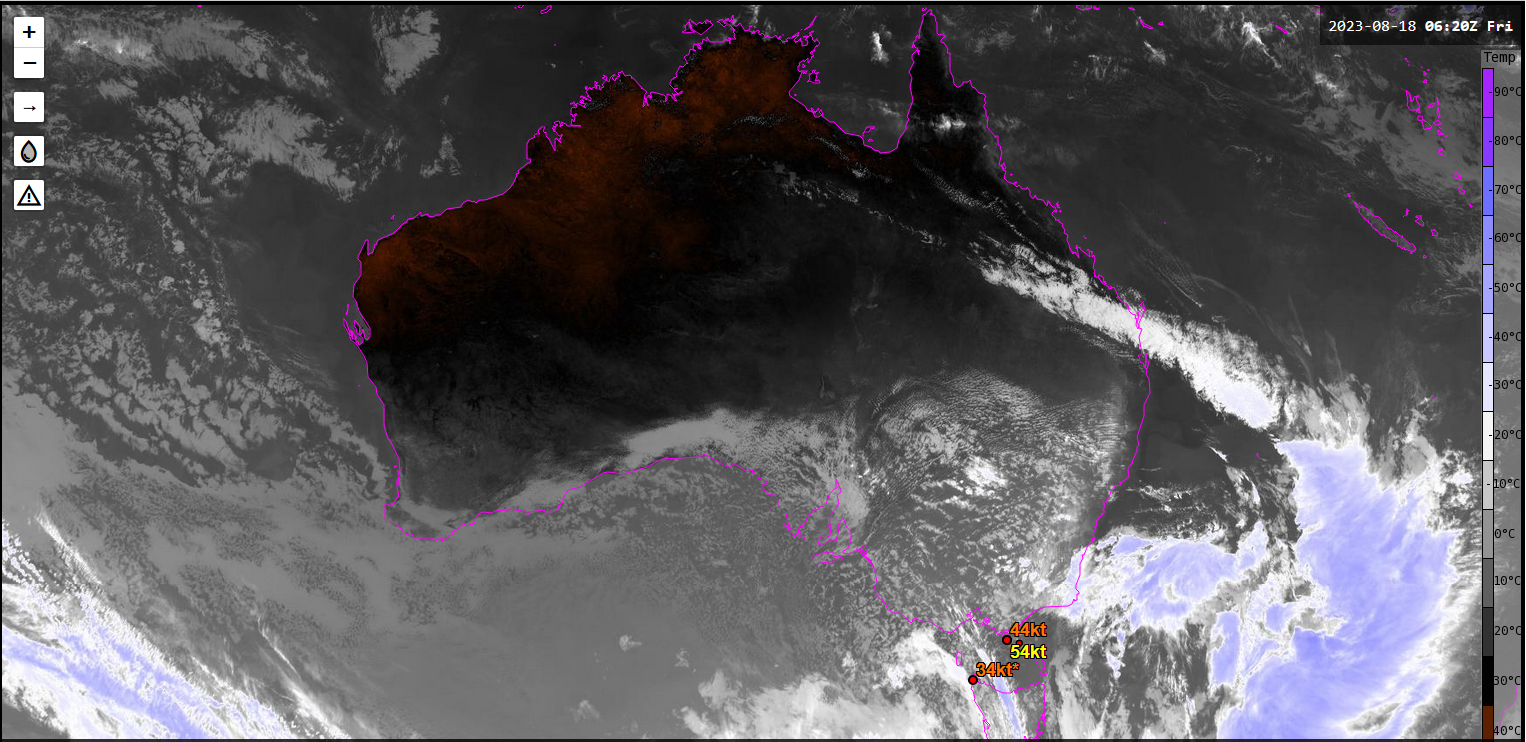 6-7 minute

7-8 minute

8-9 minute
Tasmania
Receipt of RADAR images on the Bureau of Meteorology external web site (Melbourne RADAR)
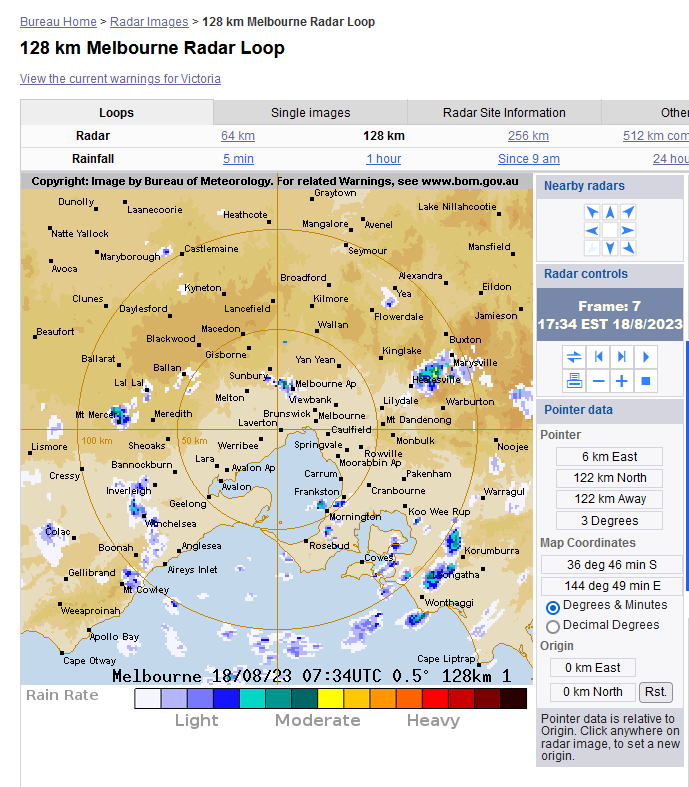 Note: Timestamp on the RADAR image corresponds to the end of the observation period / the scan. (Leon Majewski, 23rd August 2023). Each scan takes 5 minutes.
image courtesy Bureau of Meteorology
Time delay from scanning to receipt of RADAR data (Melbourne RADAR)
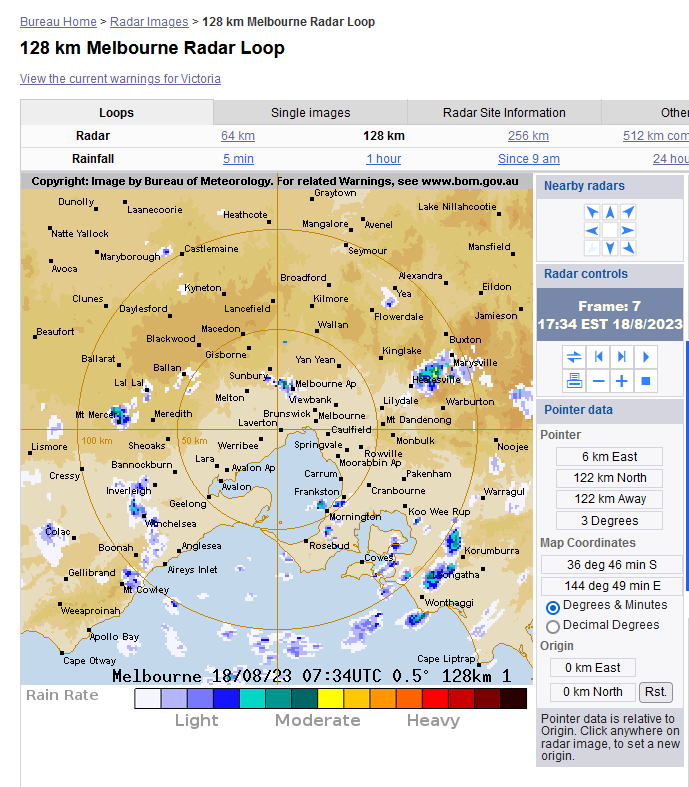 Note: Timestamp on the RADAR image corresponds to the end of the observation period / the scan. (Leon Majewski, 23rd August 2023). Each scan takes 5 minutes.
image courtesy Bureau of Meteorology
Time delay from overpass (Himawari-9) and scanning (RADAR data) and receipt of this data by Bureau forecasters
Activity: Why don't you try a similar exercise to determine the delay in receipt of satellite and RADAR data at your workplace.
image courtesy Bureau of Meteorology
images courtesy JMA / Bureau of Meteorology
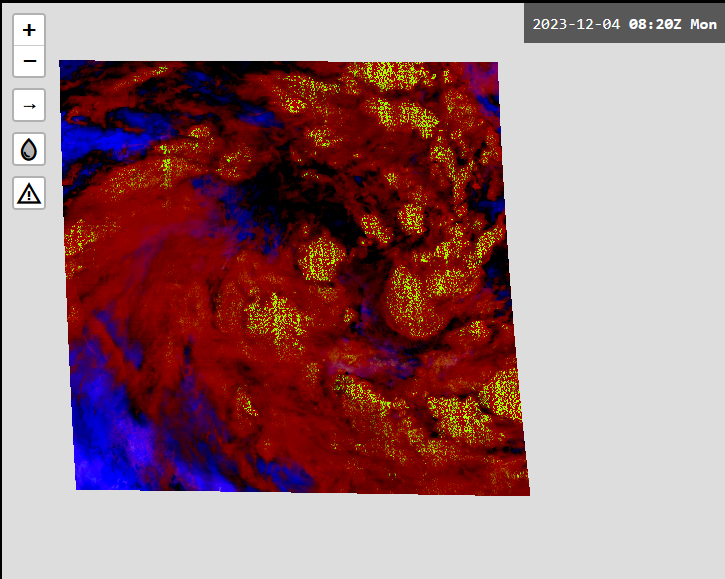 Evaluating the delay in the receipt of real-time 2.5-minute Himawari-9 data at the Bureau (4th December 2023)
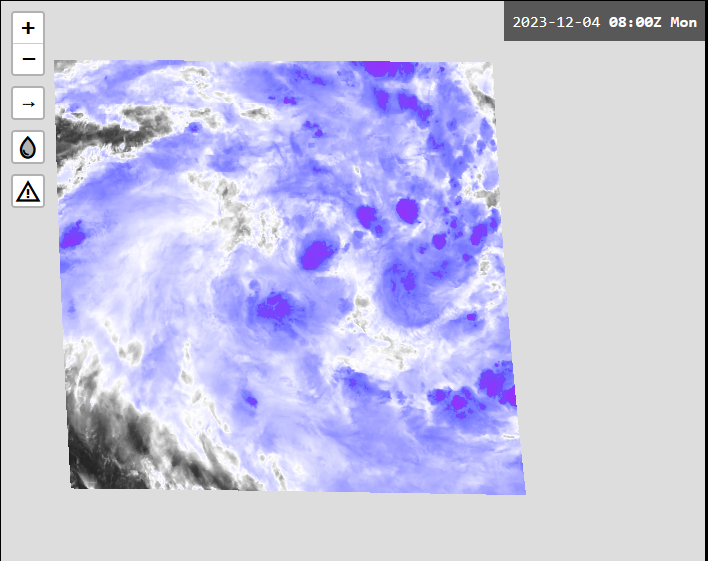 Application of satellite data in anticipating Hazardous Weather. PART 1
Main hazardous weather that countries represented by the attendees need to monitor and warn against. 
Data latency in countries represented by the attendees.
Satellite data latency, compared to latency of other observational data including RADAR data etc. for Panther.
Satellite data that can be viewed from outside the Bureau firewall and the delay in receipt of this data as viewed from the Bureau.
How to cope with data delay of 30 minutes (back to pre-Himawari days). 
Request services and use of these
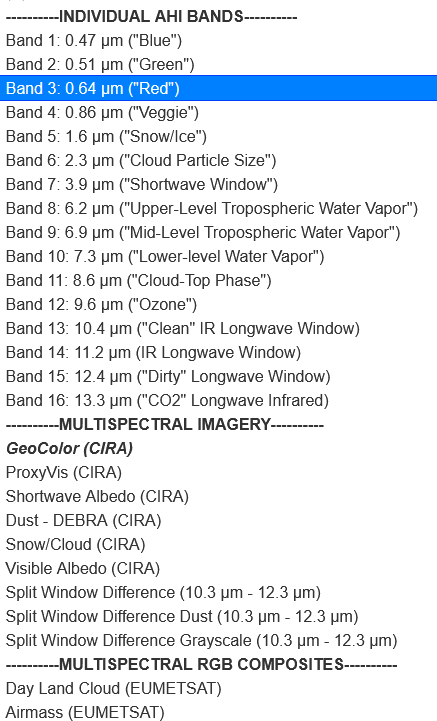 Himawari-9 data on the web (CIRA SLIDER)
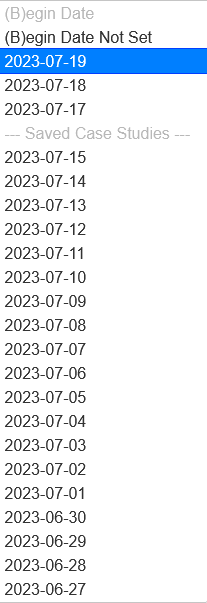 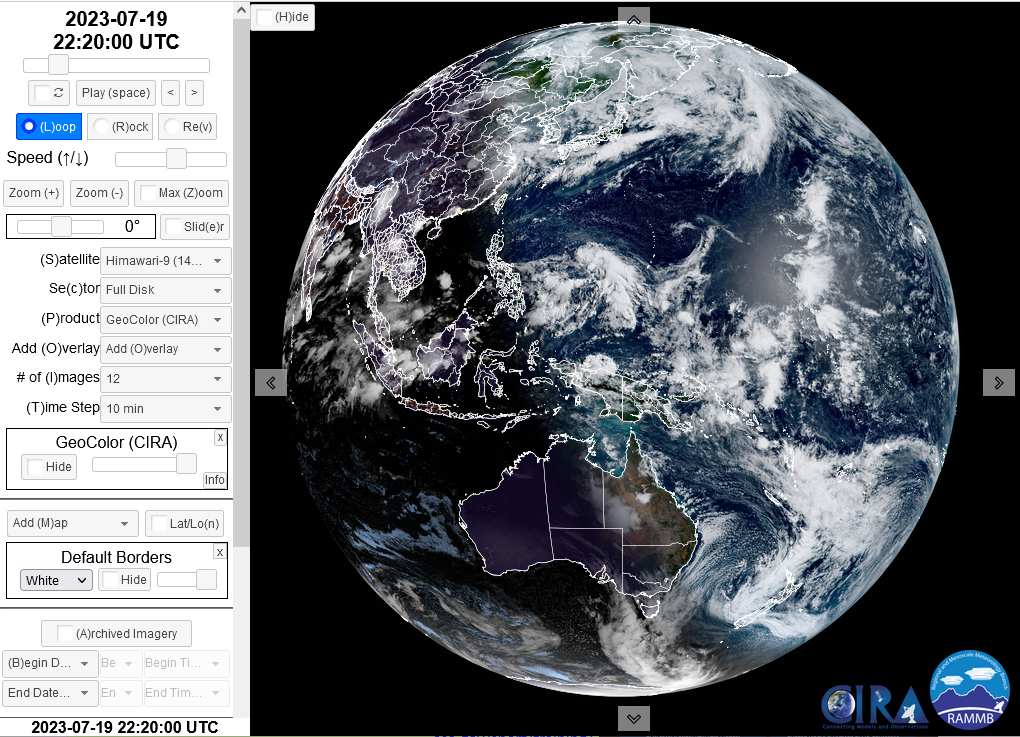 Himawari-9
(P)roduct
Various band and combinations, RGB  composites. Heavy Rainfall Potential
Himawari-9 data on the web (JMA website)
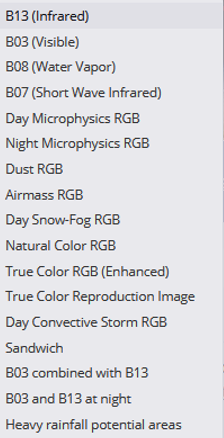 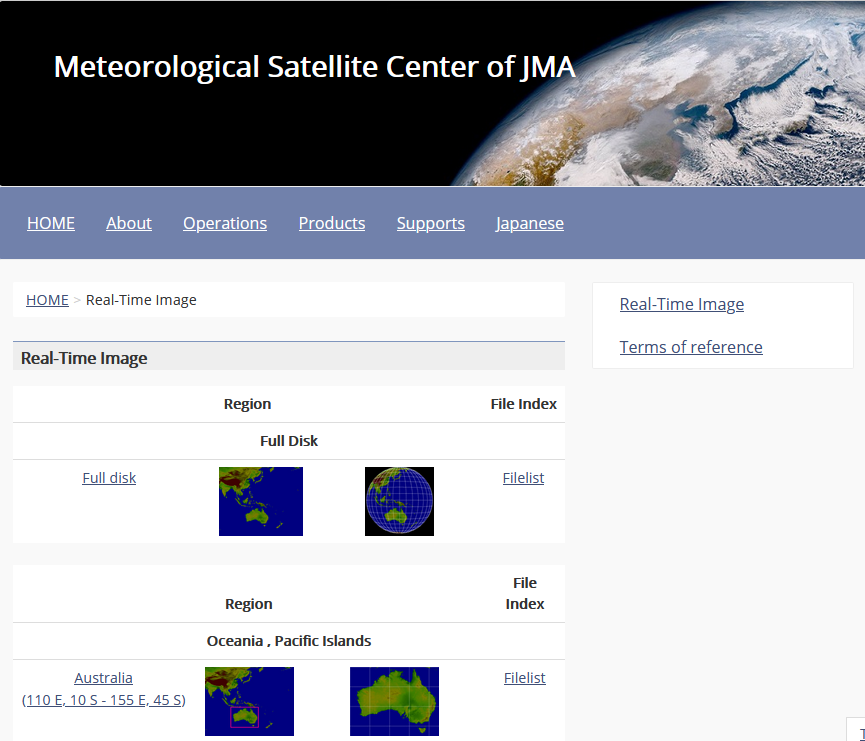 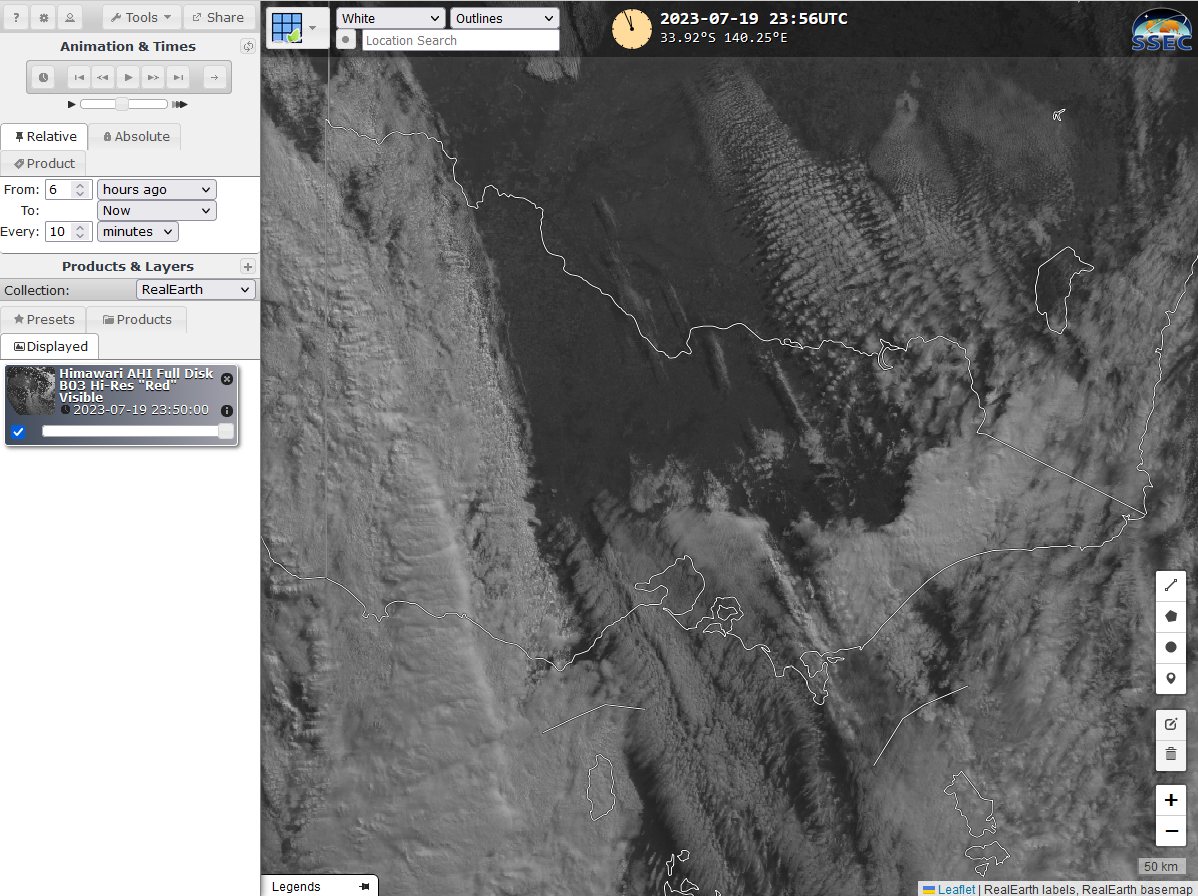 Himawari-9 data on the web (SSEC Real Earth)
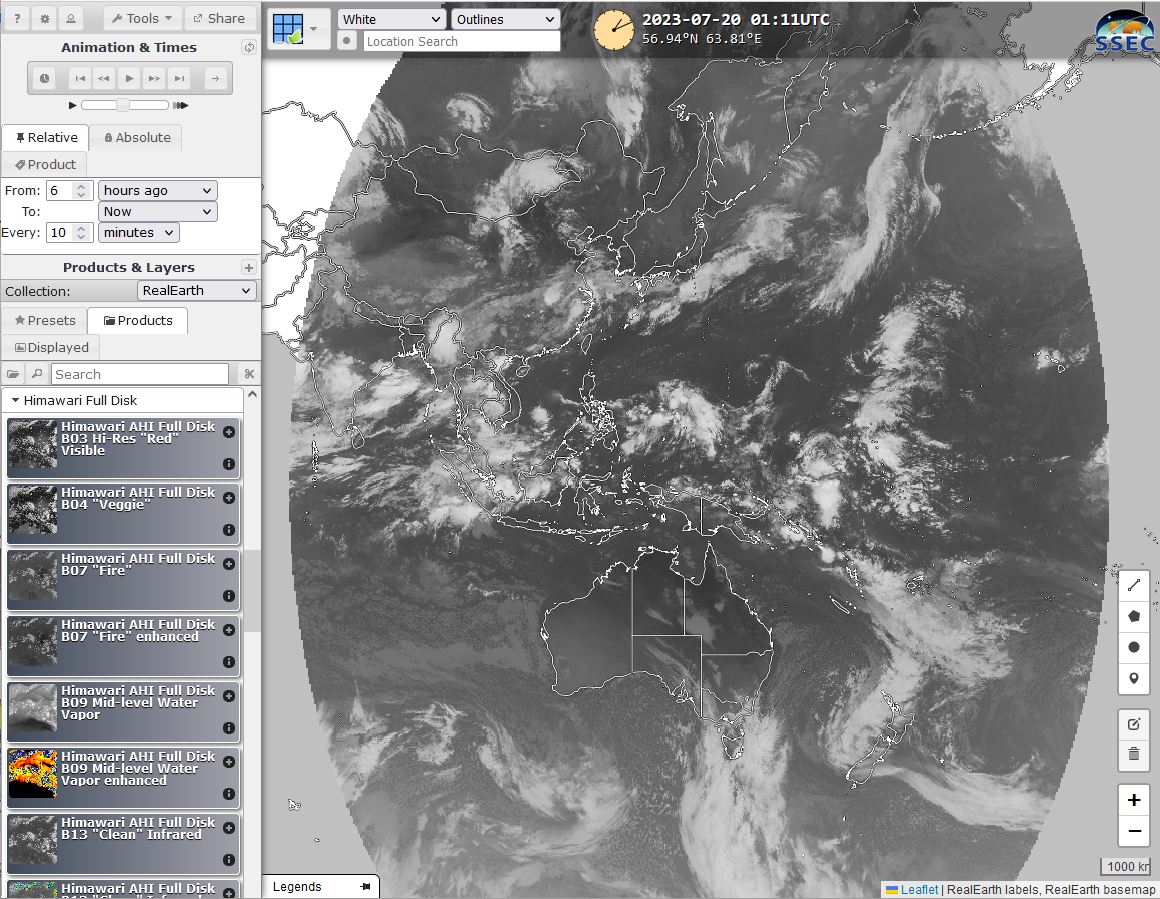 Various band and RGB  composites
Choose a time range
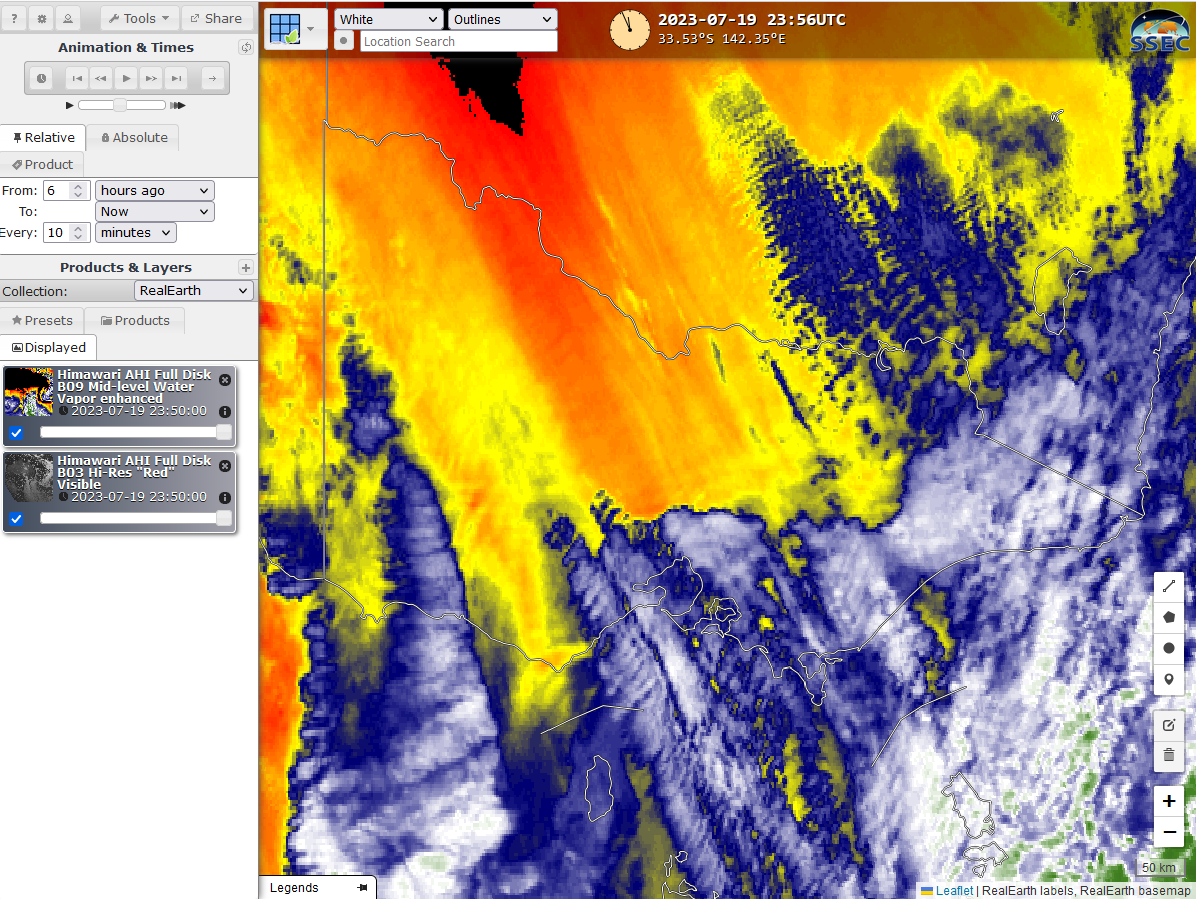 Choose Himawari Full Disk
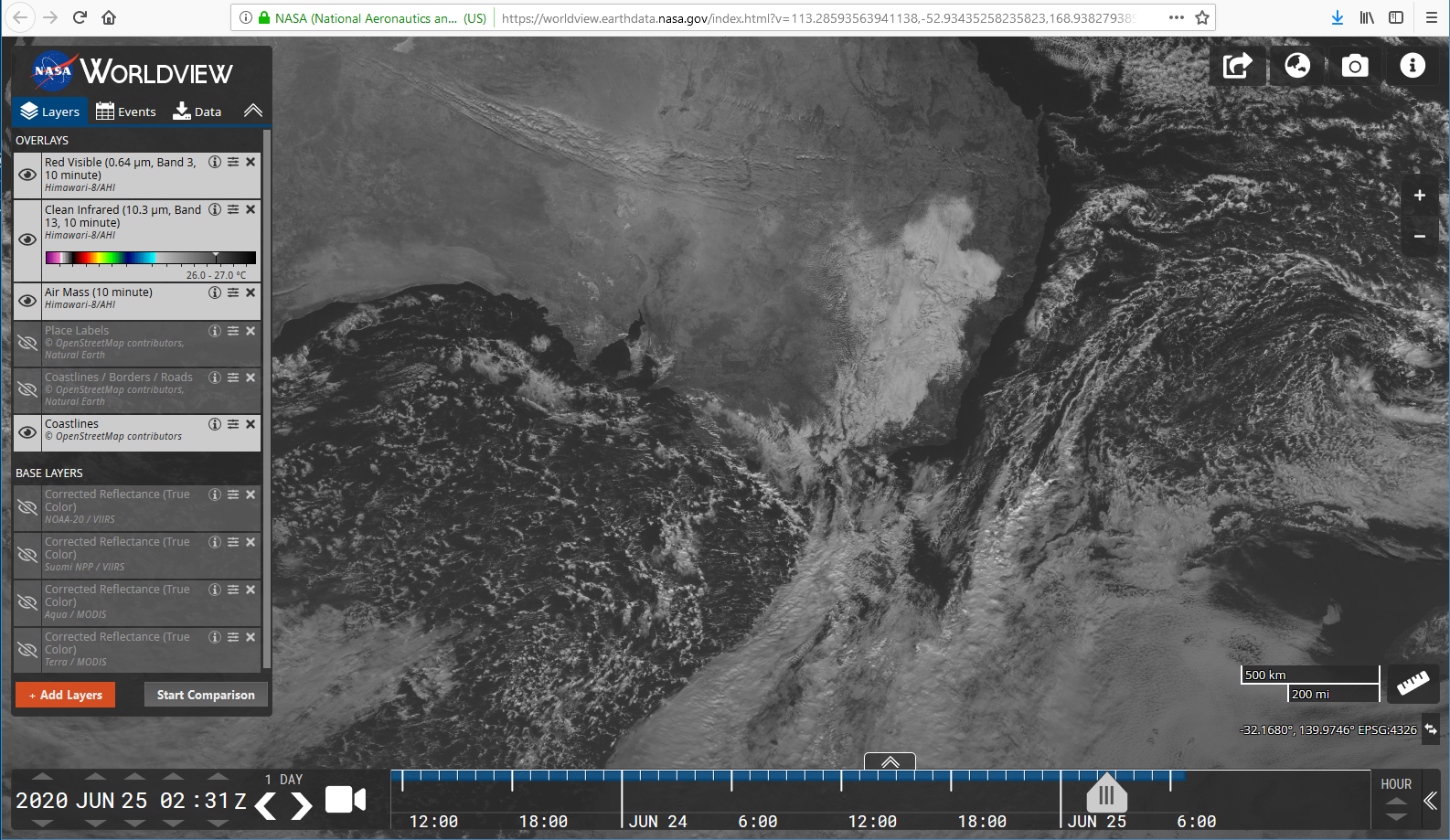 Himawari-9 data on the web (NASA Worldview)
High resolution visible
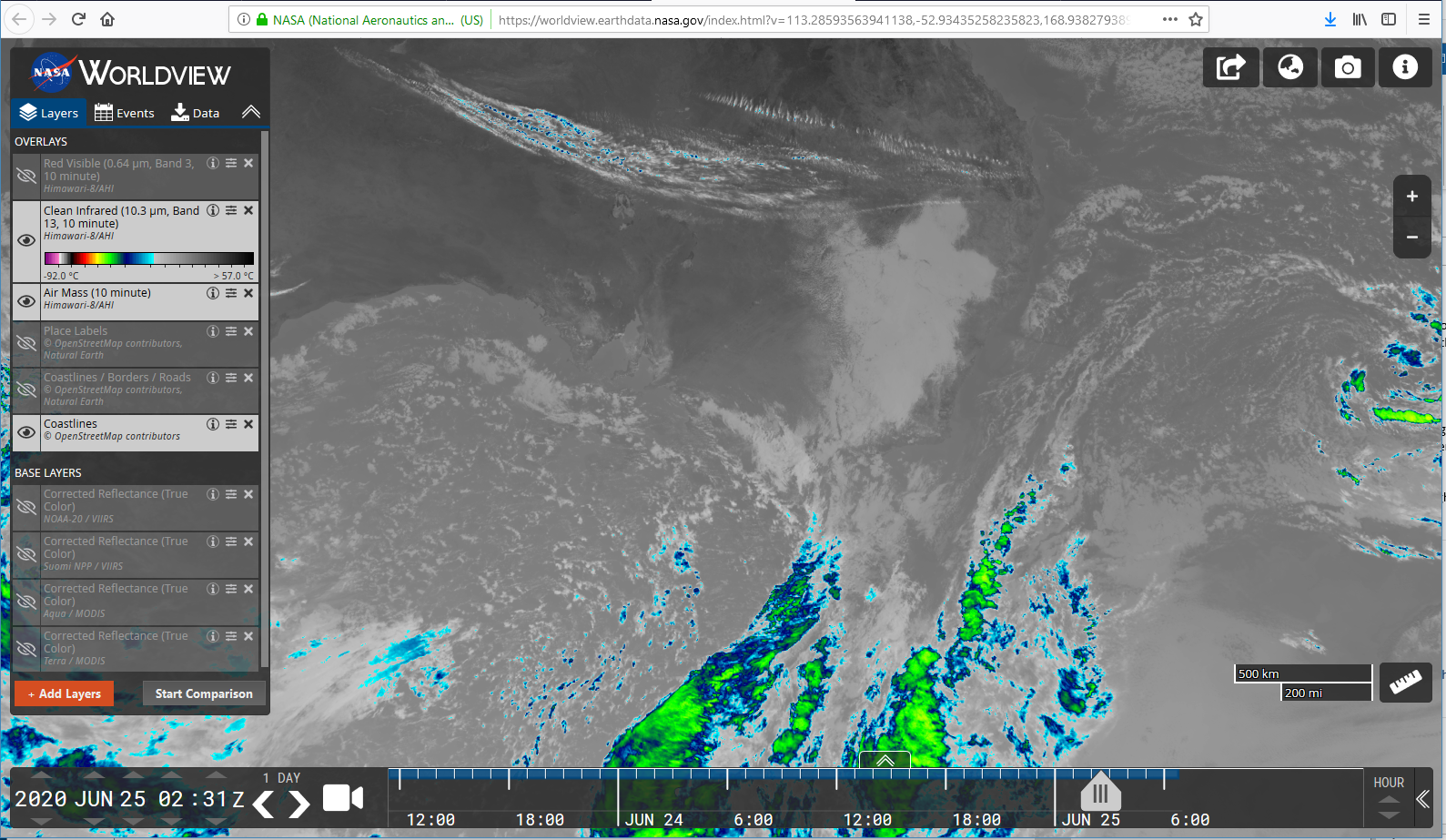 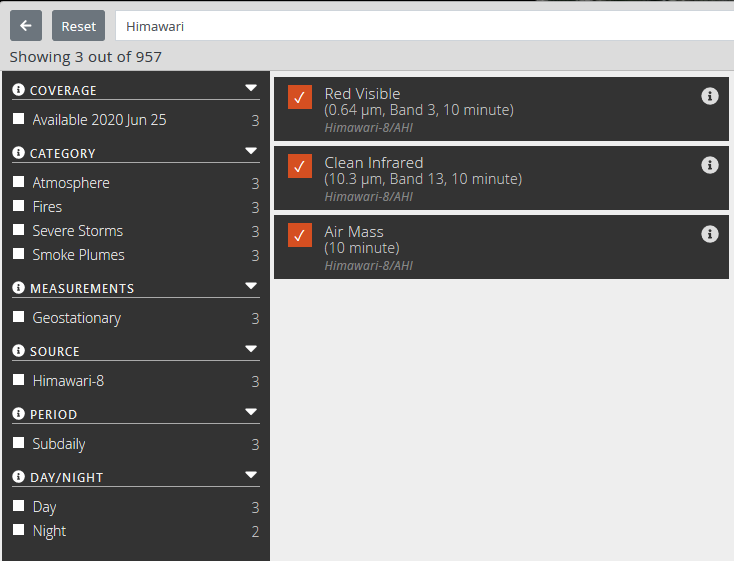 Himawari
Enhanced Infrared
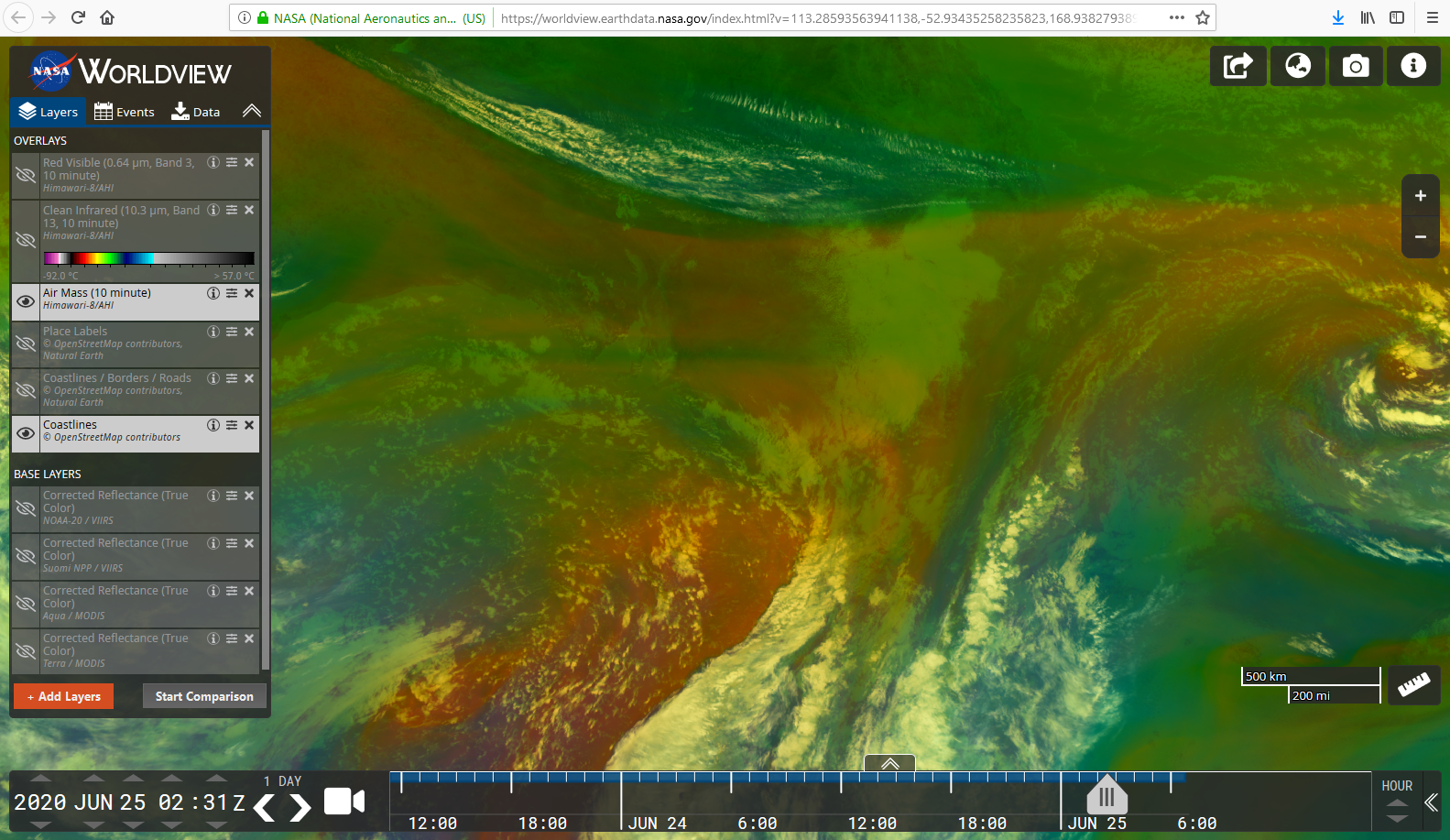 In the "+ Add Layers" menu option type in "Himawari"
Airmass RGB composite
images courtesy JMA / CIRA RAMMB
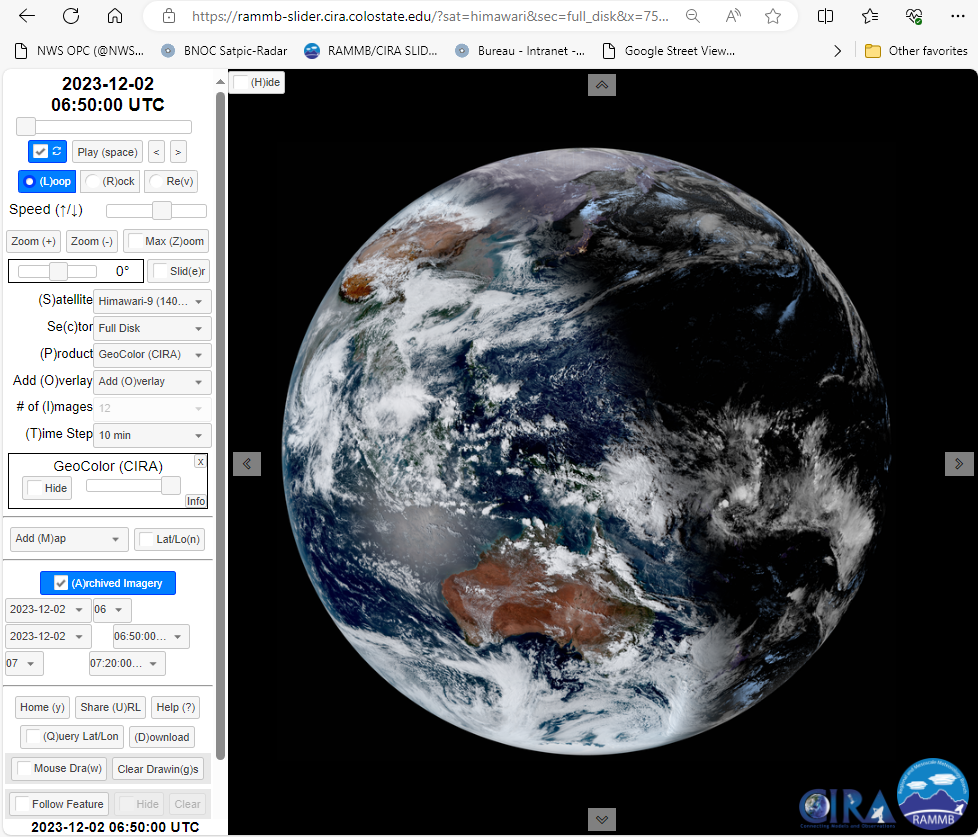 Evaluating the delay in the receipt of real-time 10-minute Himawari-9 data on CIRA SLIDER
Rapid Scan 18th December 2024 (Japan)
Band 3, 0620-0625UTC (2 time steps) at 5.39pm. ~14 minute delay
Band 3, 0625-00630UTC (2 time steps) at 5.43pm. ~13 minute delay
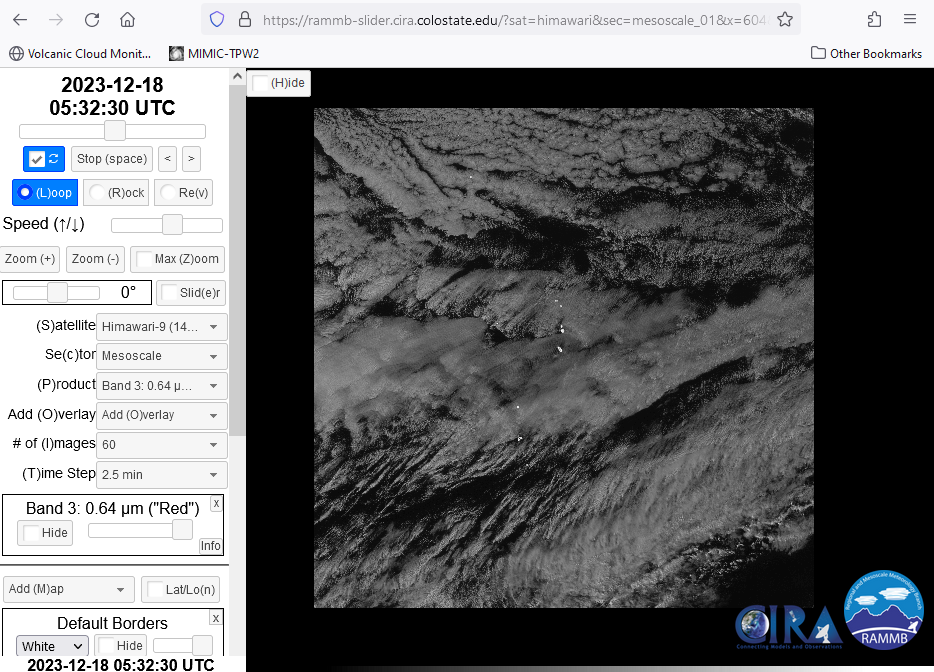 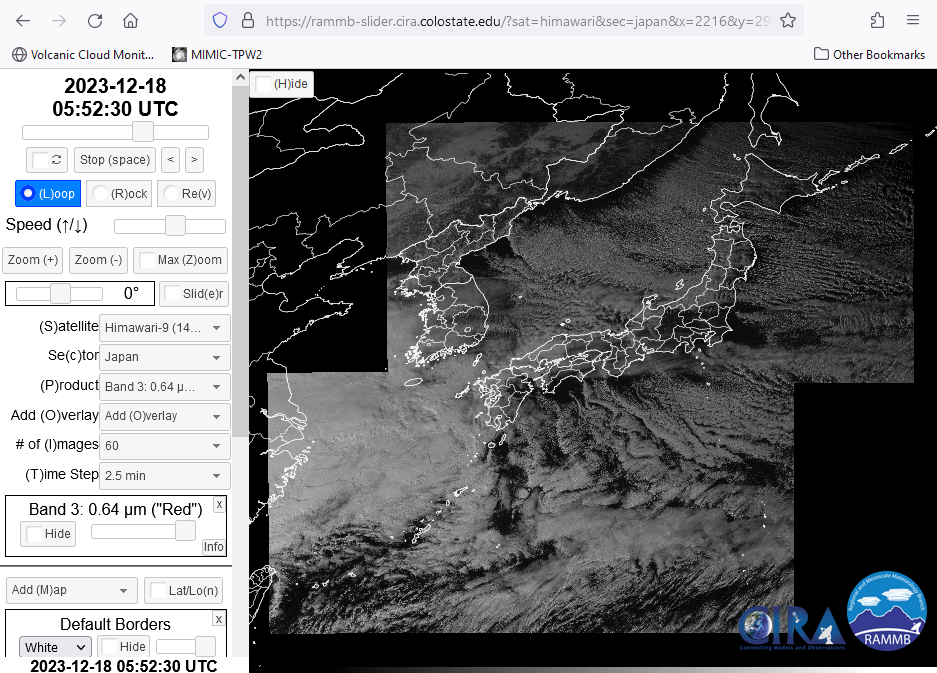 images courtesy JMA / CIRA RAMMB
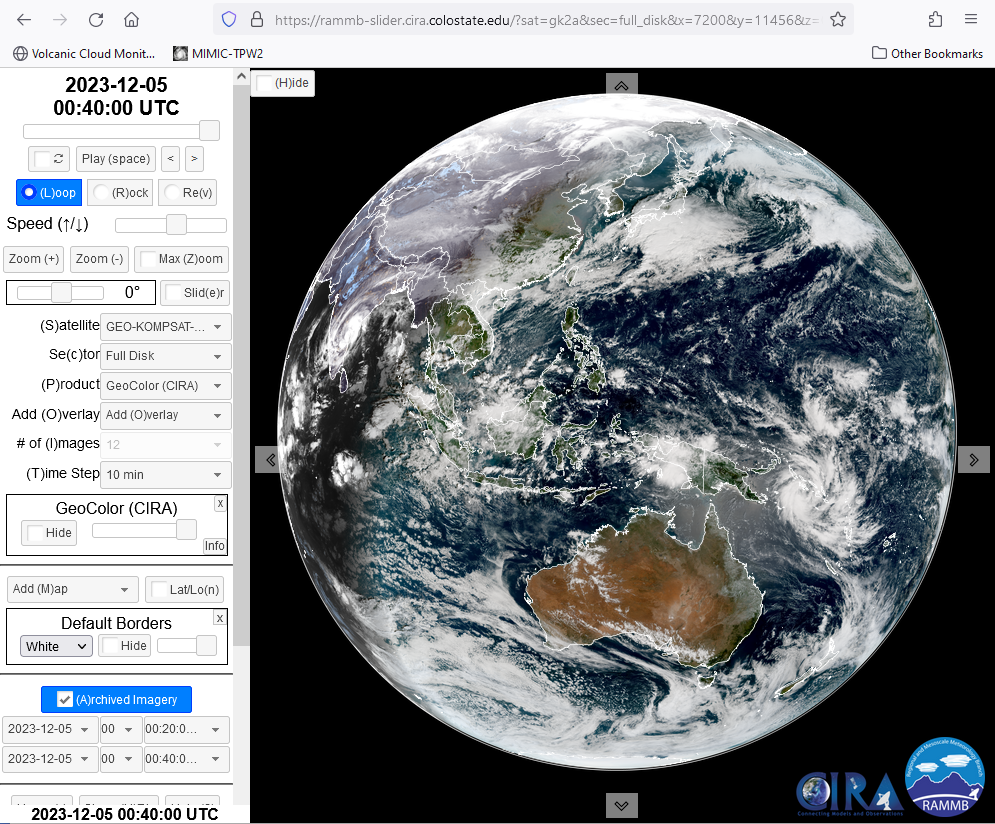 CIRA SLIDER GK2A
TC RGB 5th Dec 23 0020-0040UTC changeover at 12.19pm 39 minute delay
Band 3 Need to test this. Refreshing required. Possibly a 25 minute delay.
Quick analysis of the delay in the receipt of real-time 10-minute GK-2A data on CIRA SLIDER
images courtesy JMA / CIRA RAMMB
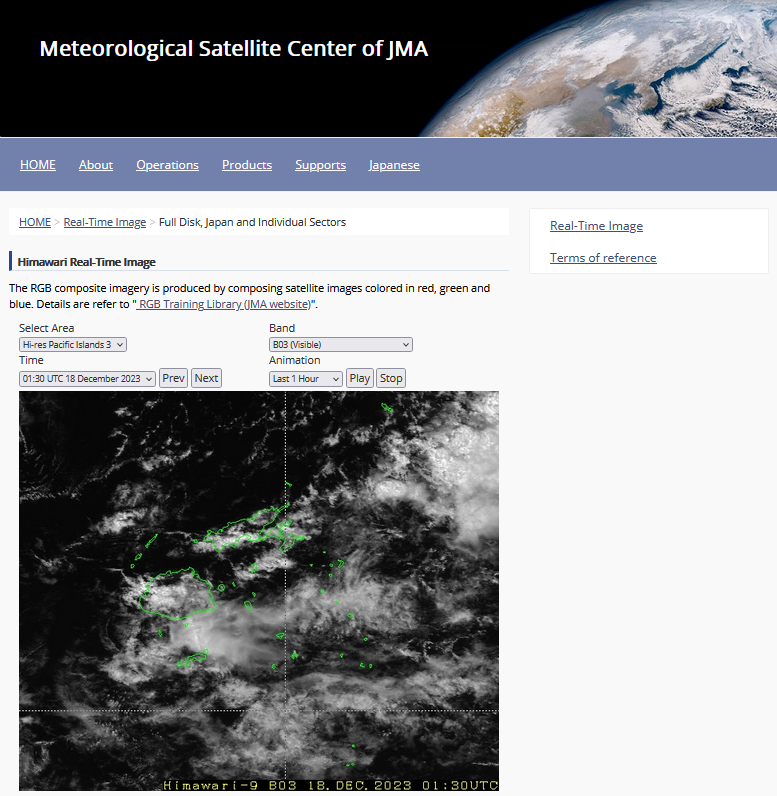 JMA Himawari viewer (Fiji area) 
Band 3, 0130-0140UTC at 1246pm. 6 minute delay
Band 3, 0140-0150UTC at 12.56pm. 6 minute delay
Quick analysis of the delay in the receipt of real-time 10-minute JMA Himawari viewer (JMA)https://www.data.jma.go.jp/mscweb/data/himawari/Fiji area
images courtesy JMA / SSEC University Wisconsin Madison
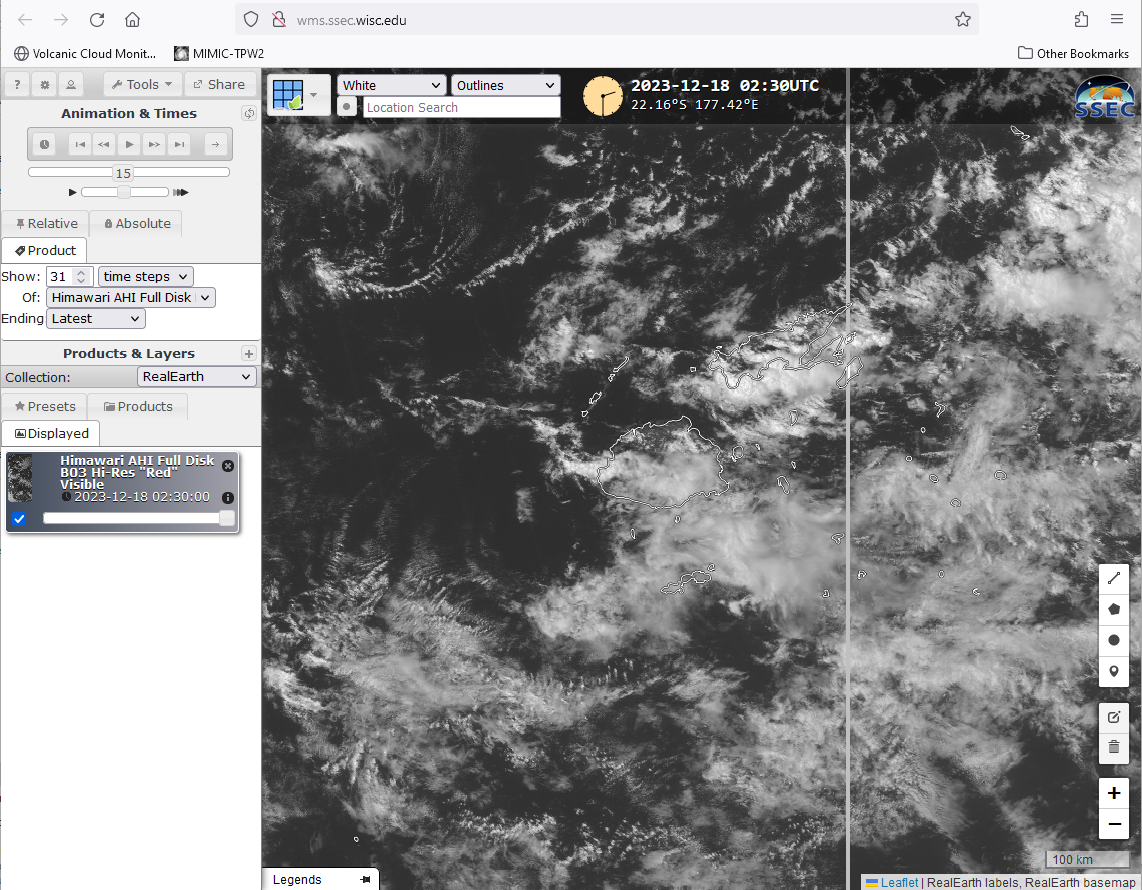 SSEC Real Earth (Fiji area)
5th Dec 2023
Band 3, 0220-0230UTC at 1.52pm. 22 minute delay.
Band 3, 0250-0300UTC at 2.23pm. 23 minute delay
Quick analysis of the delay in the receipt of real-time 10-minute Himawari-9 data as rendered by the SSEC Real Earth http://wms.ssec.wisc.edu/ Fiji area
Application of satellite data in anticipating Hazardous Weather. PART 1
Main hazardous weather that countries represented by the attendees need to monitor and warn against. 
Data latency in countries represented by the attendees.
Satellite data latency, compared to latency of other observational data including RADAR data etc. for Panther.
Satellite data that can be viewed from outside the Bureau firewall and the delay in receipt of this data as viewed from the Bureau.
How to cope with data delay of 30 minutes (back to pre-Himawari days). 
Request services and use of these
For countries that have a 30-minute delay in the display of satellite images (PART1)
How can you use the existing data to the best effect
Can obtain the 10-minute interval Himawari imagery with a time delay of 6 minutes from timestamp from the JMA Himawari Viewer. Unfortunately, the domains are fixed, and it is not possible to zoom in.
Other viewers of 10-minute interval Himawari imagery have a delay of 15-35 minutes. 
Rapid scan imagery is an option also, though this has to be over the domain of interest, and it is likely to be so only when there is a severe weather event over the area. 
For CIRA SLIDER the rapid scan delay is around 14 minutes for 2.5 minute data. Can use the Mesoscale mode (10 minute refreshment with delay of ~13 minutes) for Himawari-9 though there is no equivalent for GK2A . 
Rapid scan imagery has a delay of 30-60 minutes from request (Bessho-san).
For countries that have a 30-minute delay in the display of satellite images (PART 2)
Techniques to cope with ~30 minute delays in imagery
24 hour comparison of High resolution visible data on the morning of the day in question. Relative activity. 
Short loops of 10 minute CIRA SLIDER data, even if it is 15-35 minutes behind, can give an idea of the evolution of the features. Data will be at 10 minute intervals. Comparison with yesterday. 
Where does the first convection occur.
Where does the convective cloud start to "clump"
Where does the connective cloud start to glaciate (Day Micro on SLIDER, or use 3.9 or 1.6 or 2.3 micron imagery). 
When is the first signal apparent in the RADAR data (Fiji)
When is the first signal apparent in the lightning data (Samoa, also other Pacific Islands). Try for some GOES-18 case studies?
How much lead time do you need?
For countries that have a 30-minute delay in the display of satellite images. (PART 3)
Techniques to cope with ~30 minute delays in imagery
From Convective Analysis
24 hour comparison of soundings. Features of interest:
T/Td (unmodified) / modified?
Relative stability / instability of trace. 
Dry slots in the trace. Inversions in the trace. 
CAPE
Wind structure (direction, strength, critical features e.g., jet at 700hPa). Organised vs unorganised storms. 
Precipitable water in the trace. Moist low levels (below 5000ft?)
Darwin Convective Analysis Sheet (1)
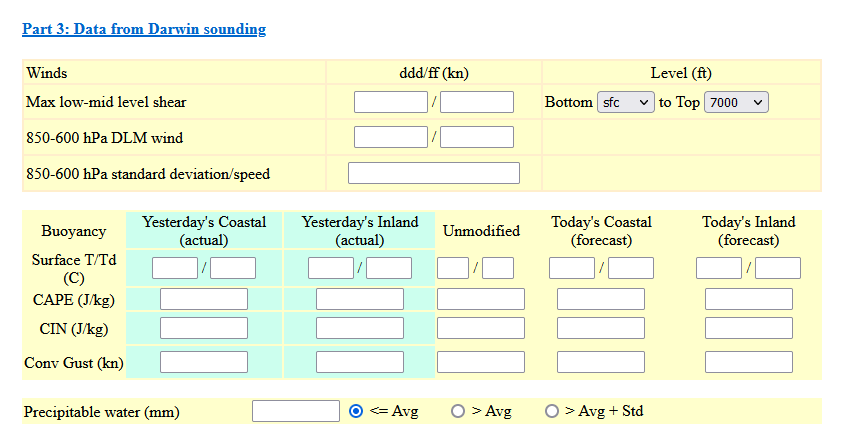 Darwin Convective Analysis Sheet (2)
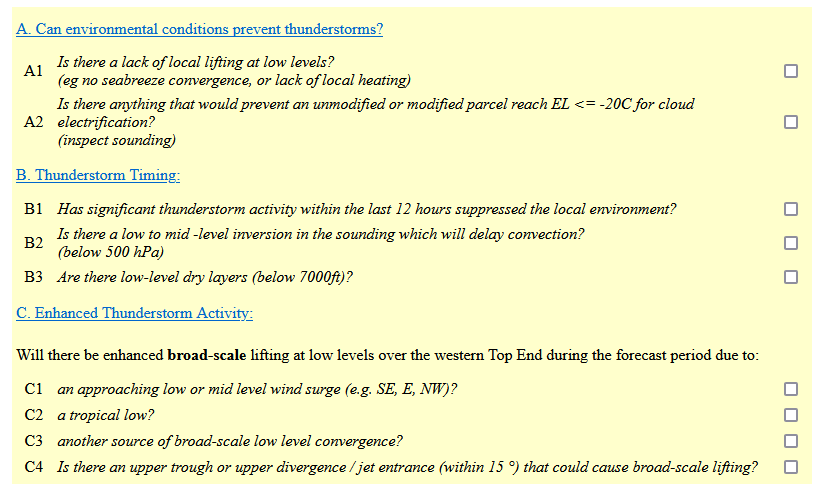 Darwin Convective Analysis Sheet (3)
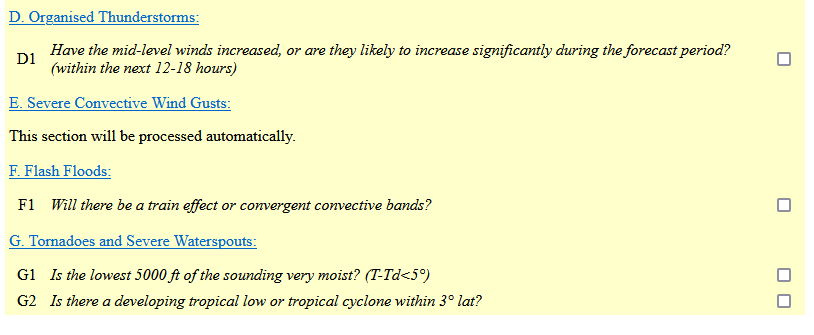 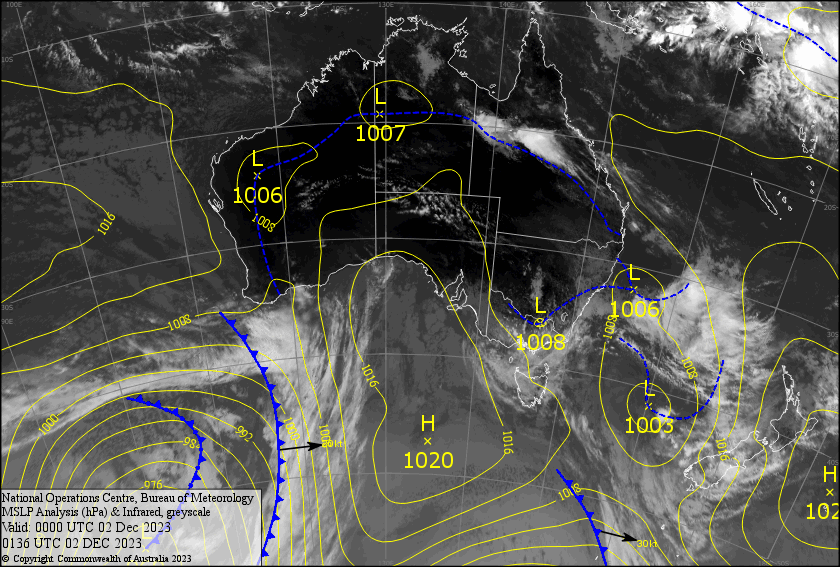 24-hour synoptic situation and soundings
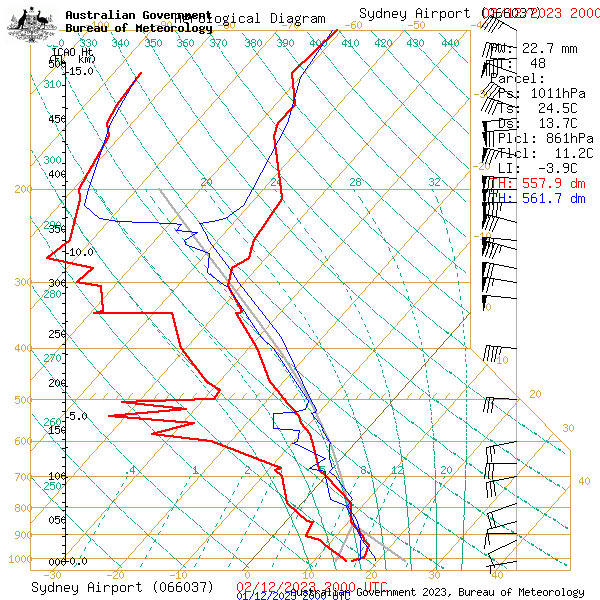 24-hour comparison of satellite imagery (01UTC)
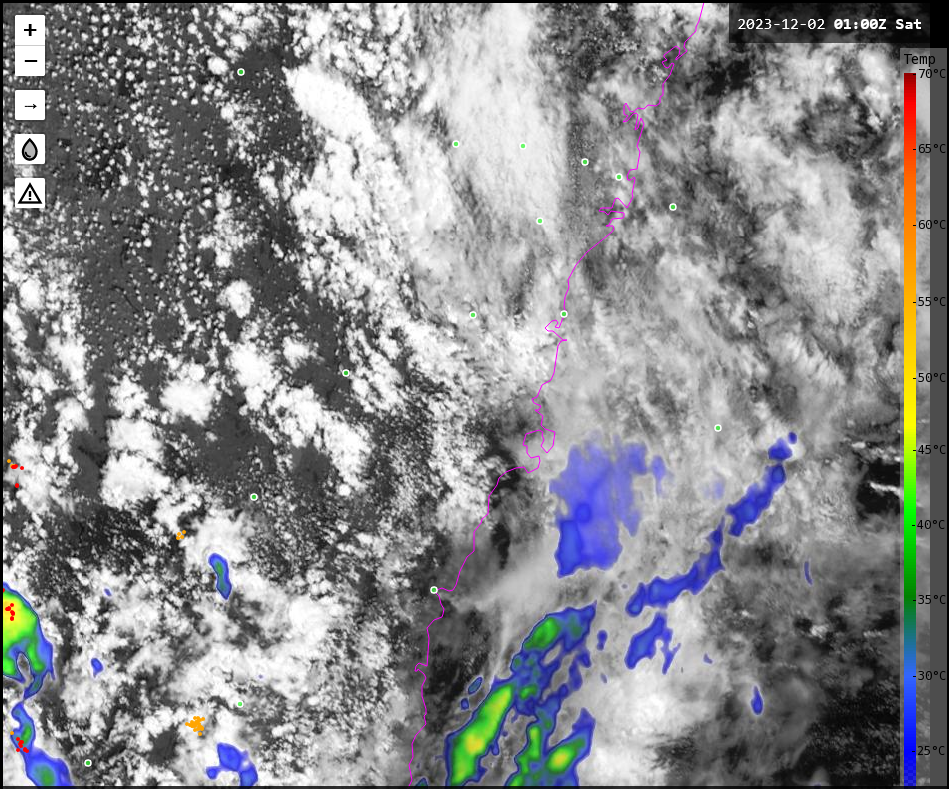 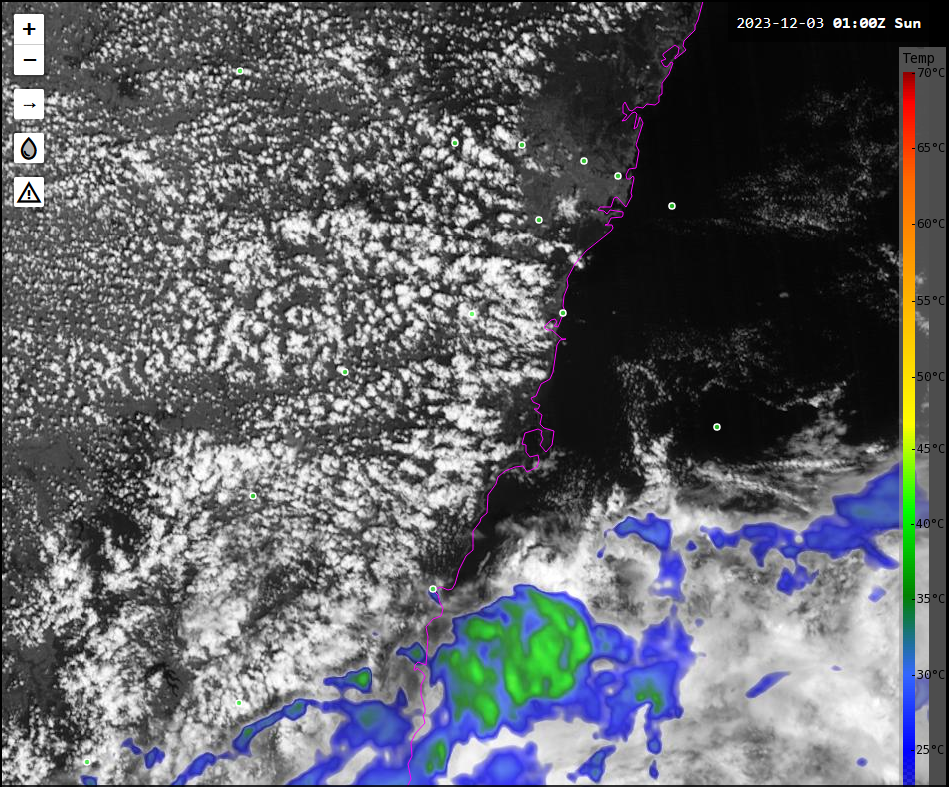 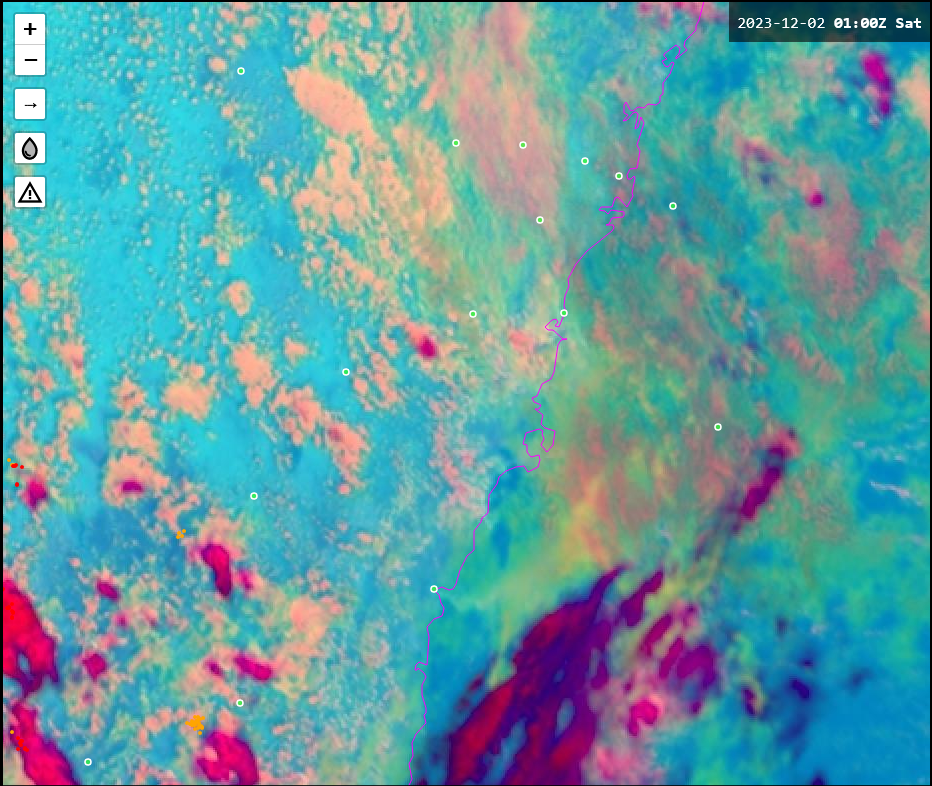 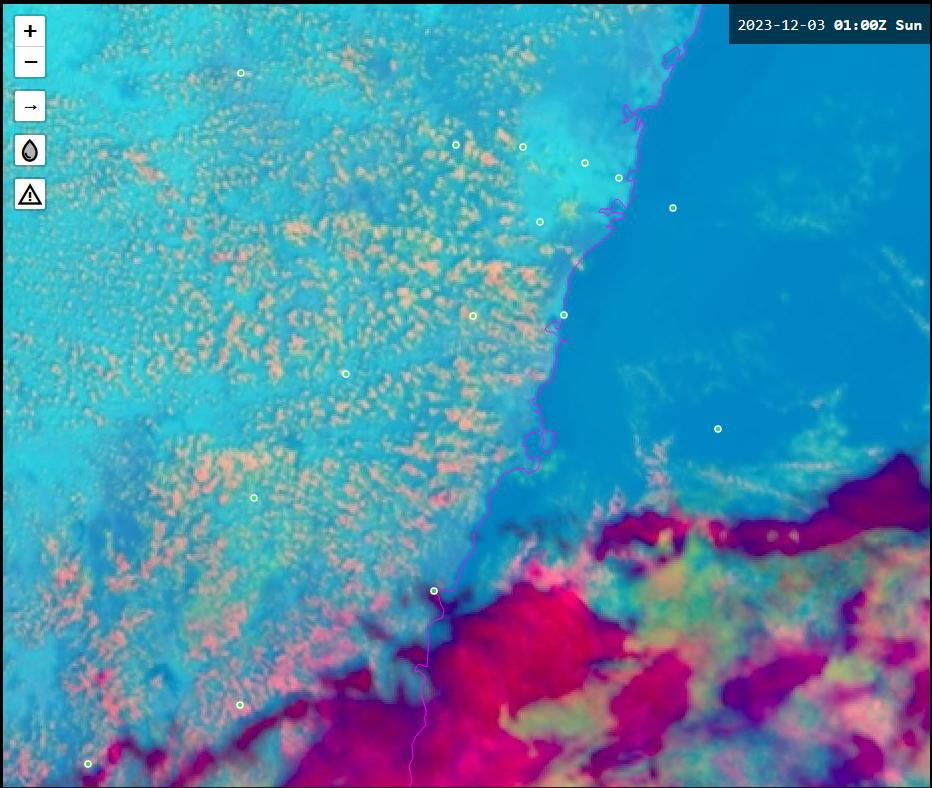 24-hour comparison of satellite imagery (0530UTC)
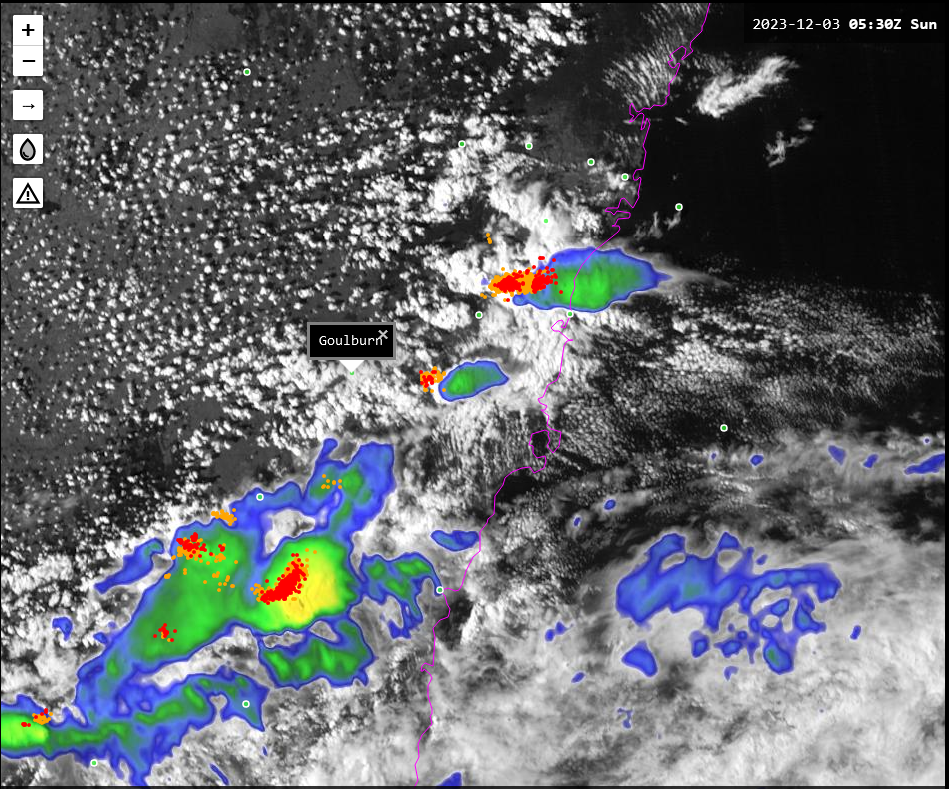 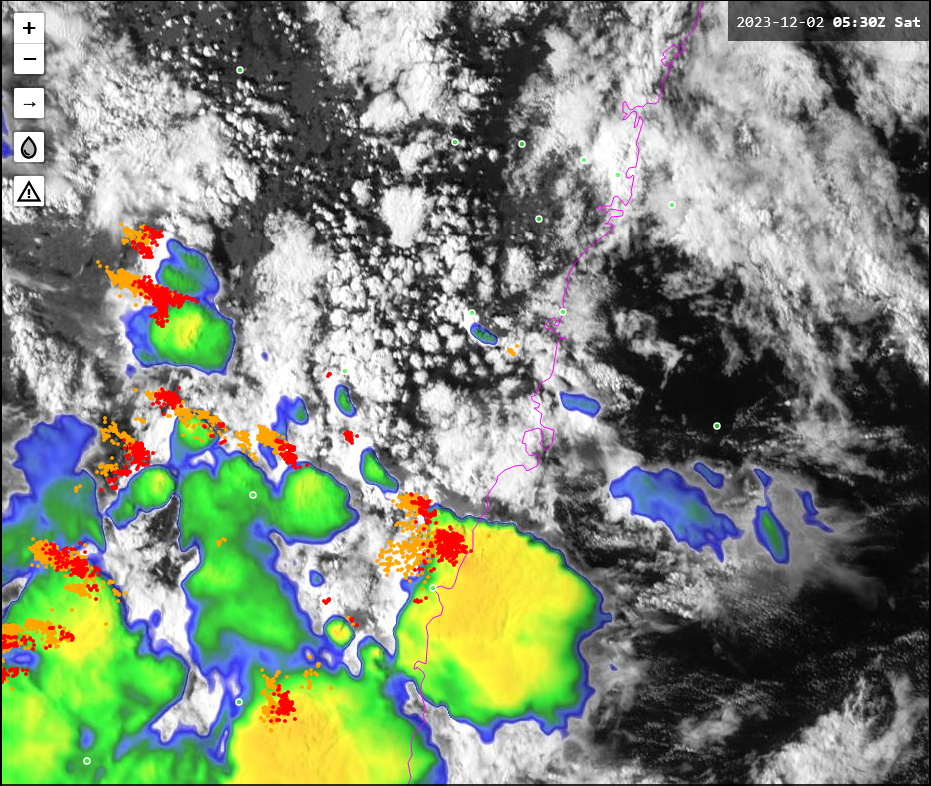 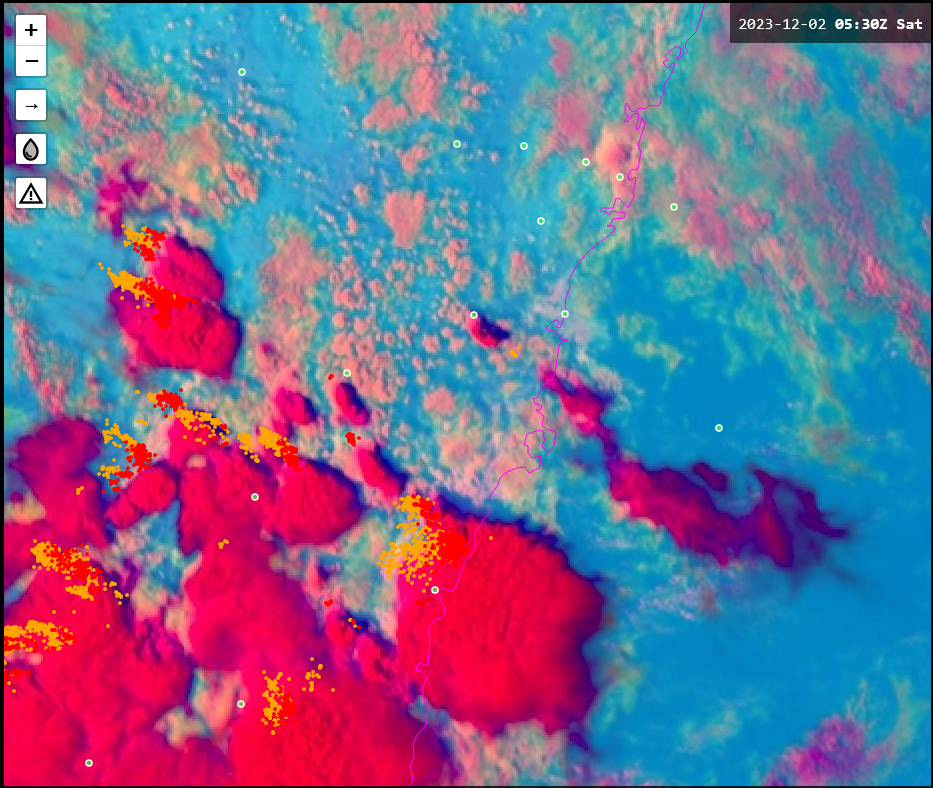 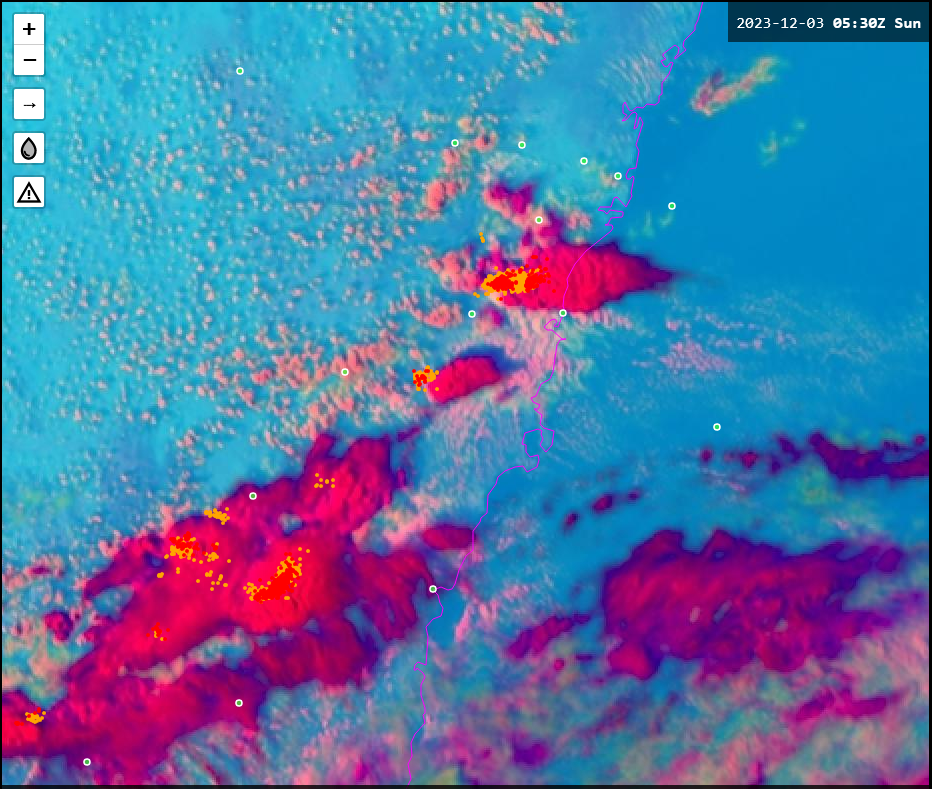 Application of satellite data in anticipating Hazardous Weather. PART 1
Main hazardous weather that countries represented by the attendees need to monitor and warn against. 
Data latency in countries represented by the attendees.
Satellite data latency, compared to latency of other observational data including RADAR data etc. for Panther.
Satellite data that can be viewed from outside the Bureau firewall and the delay in receipt of this data as viewed from the Bureau.
How to cope with data delay of 30 minutes (back to pre-Himawari days). 
Request services and use of these
HimawariRequest
HimawariRequest was started from January 2018 in cooperation with Bureau of Meteorology (BoM), Australia.

International service for NMHSs in Himawari-8/9 coverage area to request Target Area observation(1,000 x 1,000 km area 
　　every 2.5 minutes).
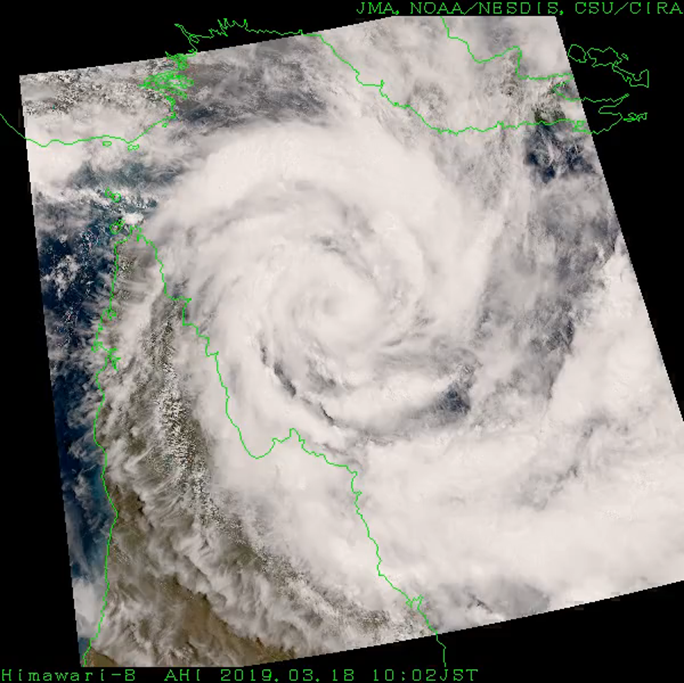 JMA expects this service to support disaster risk reduction activities in the 
　　Asia Oceania region.


Status as of 08 September 2023
Registration: 22 NMHSs
185 requests for TC, volcanic 
　　eruption, wildfires, etc.
HimawariRequest from BoM on 13-19 Mar. 2019
slide kindly forwarded to me by Mr Hiroshi Suzue, Japan Meteorological Agency
Request driven Himawari-8/9 rapid scan (2.5-minute) data
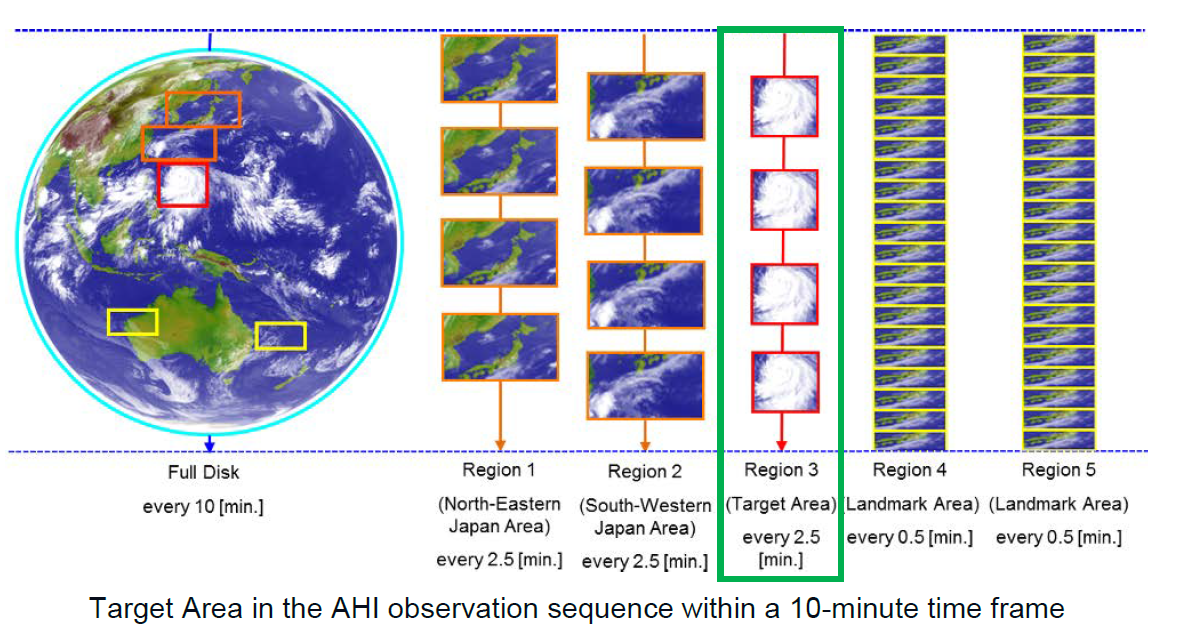 Note: As per feedback from Kotaro Bessho, JMA, the HimawariRequest service can be activated by JMA within 30-60 minutes of receiving the request.
image courtesy JMA
Himawari Request Service(feedback from Kazutaka Yamada, JMA)
In the past, just under 90% of all requests came from the Australian Bureau of Meteorology.
Before 2020 JMA has accepted requests from New Zealand, Philippines, Fiji, Singapore and Indonesia for monitoring tropical cyclones, haze, and volcanic activities.
After 2021, JMA have accepted requests for monitoring tropical cyclones from NOAA and India.
JMA provide this observational data via Himawari cloud service and MSCWEB.
Request driven GEO-KOMPSAT-2A rapid scan (2-minute) data (slide from Dr Sung-Rae Chung's presentation at the joint Korea Australia VLab CoE's Regional Focus Group meeting of 29th October 2019)
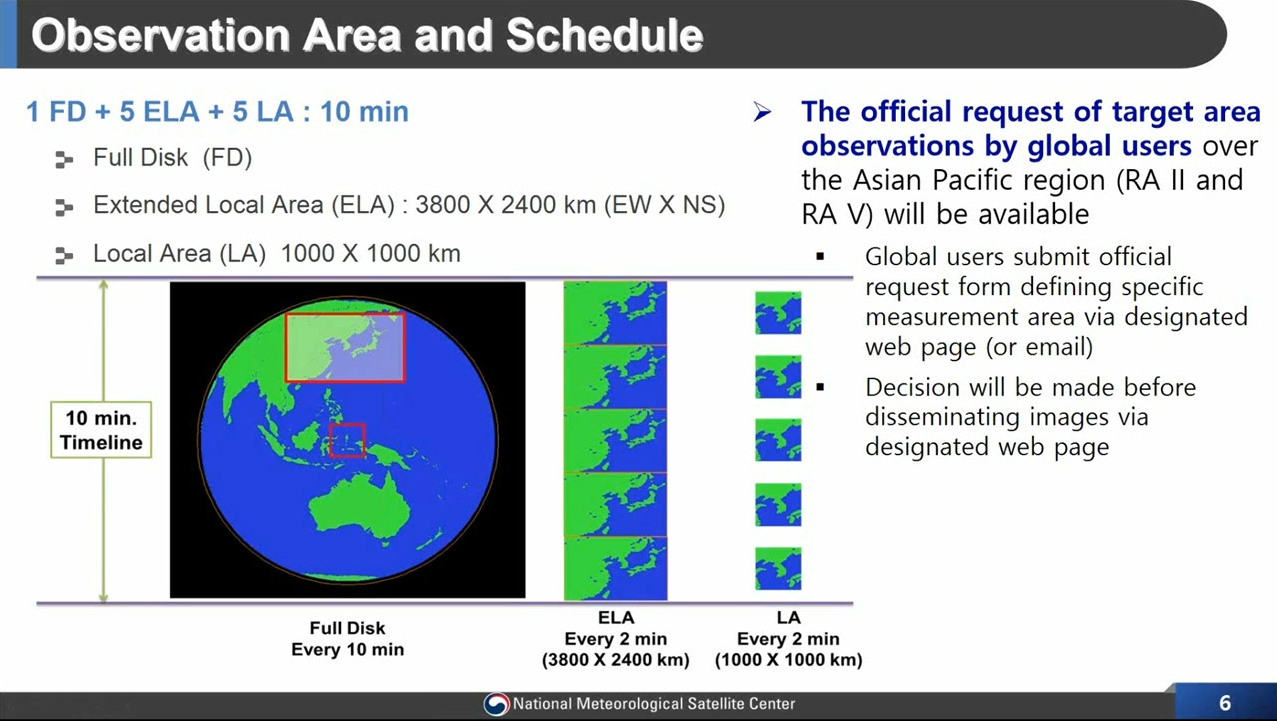 KMA's GEO-KOMPSAT-2A Request Driven Rapid Scan Service(feedback from Dr Sung-Rae Chung, Korea Meteorological Administration)
Both the Australian Bureau of Meteorology and Hong Kong (China) have requested this service in the past.


Agnes – feedback from KMA regarding more GK-2A case studies.
About Rapid Scan data from CMA, JMA and KMA(https://www.jma.go.jp/jma/jma-eng/satellite/ra2wigosproject/ra2wigosproject-intro_en_jma.html )
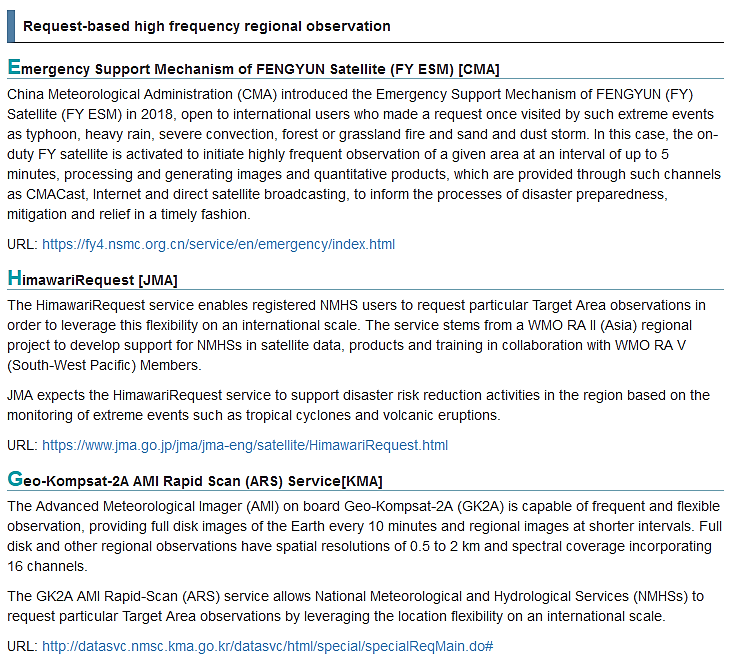 FY ESM
(CMA)



HimawariRequest
(JMA)




Geo-Kompsat-2A AMI ARS Service (KMA)
[Speaker Notes: https://www.beaconstac.com/qr-code-generator]
Request-based high frequency regional observationsNote: Kotaro Bessho of JMA mentioned that this is a future plan. It has not yet been implemented
image forwarded by Yamada Kazutaka Japan Meteorological Agency
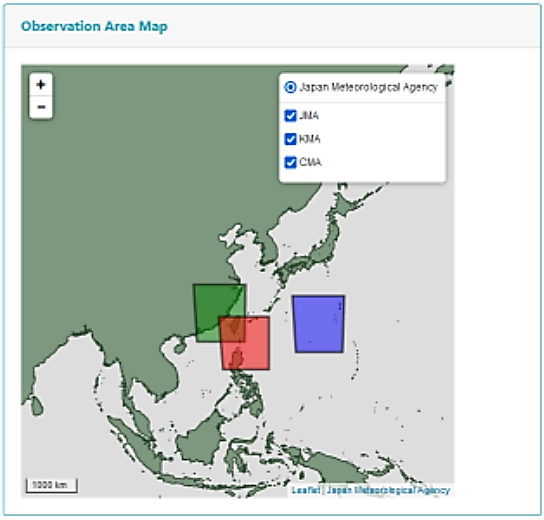 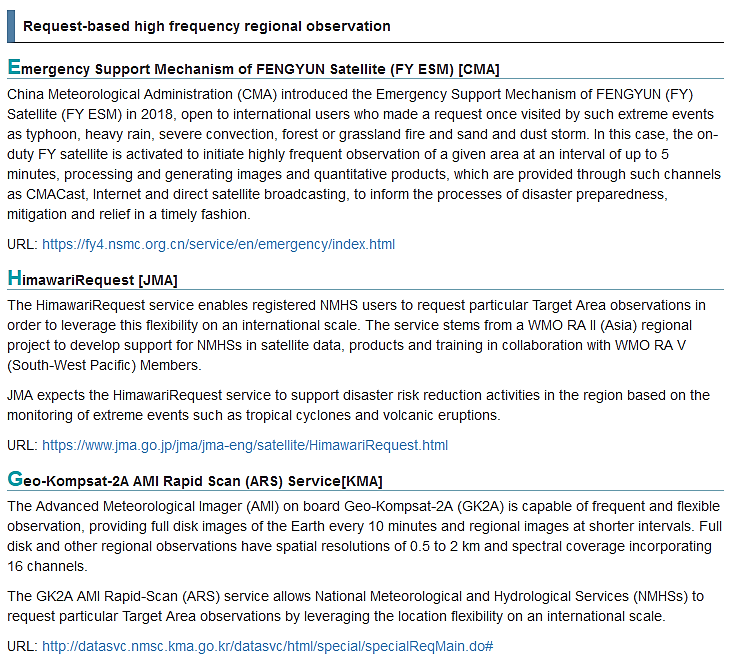 FY ESM
(CMA)



HimawariRequest
(JMA)




Geo-Kompsat-2A AMI ARS Service (KMA)
Japan Meteorological Agency

JMA

KMA

CMA
[Speaker Notes: https://www.beaconstac.com/qr-code-generator]
AOMSUC-13 Training Event Session T-15 Question 3Which Rapid Scan Request Service has been used at your workplace in the past to monitor Hazardous Weather in your country?28 attendees applied to the question.
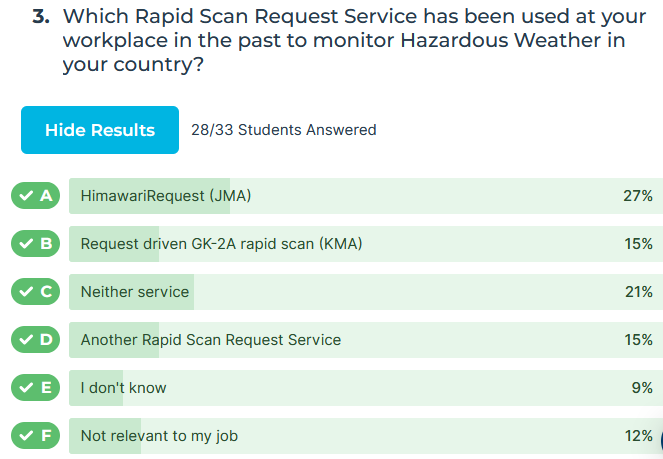 9/28

5/28

7/28

5/28

3/28

4/28
Thank You 
Bodo Zeschke
[Speaker Notes: Accessibility information – delete after reading
We're all responsible for producing accessible documents. Use the accessibility checker to make sure your content is accessible to everyone.]